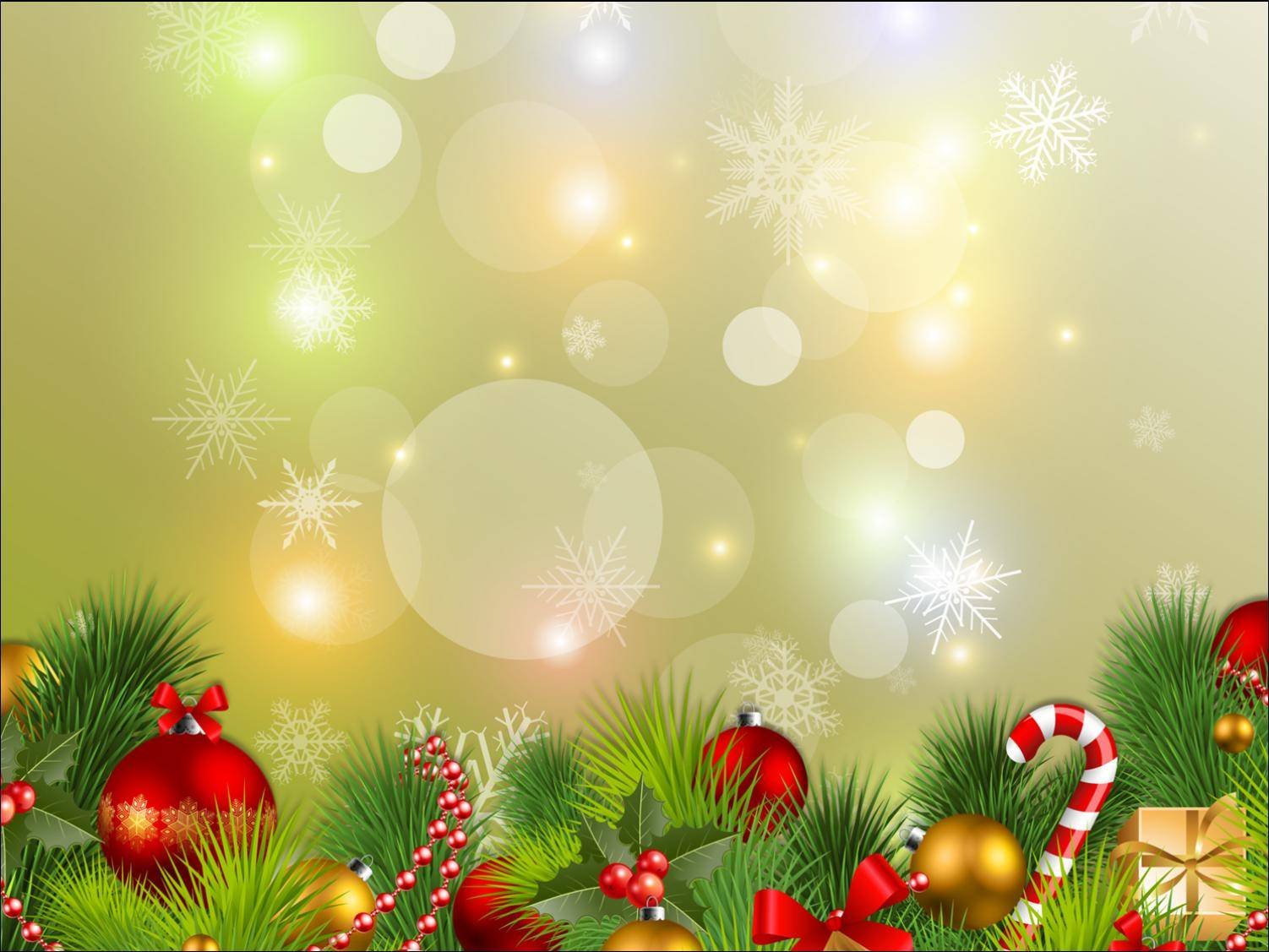 «Елка вся сверкает, огоньки горят,Новый год сегодня радует ребят!Закружился яркий, дружный хоровод,Наступает главный праздник -Новый год!ДОО № 29
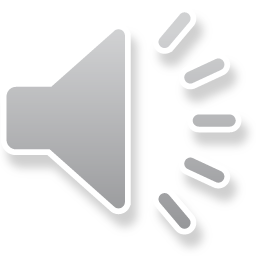 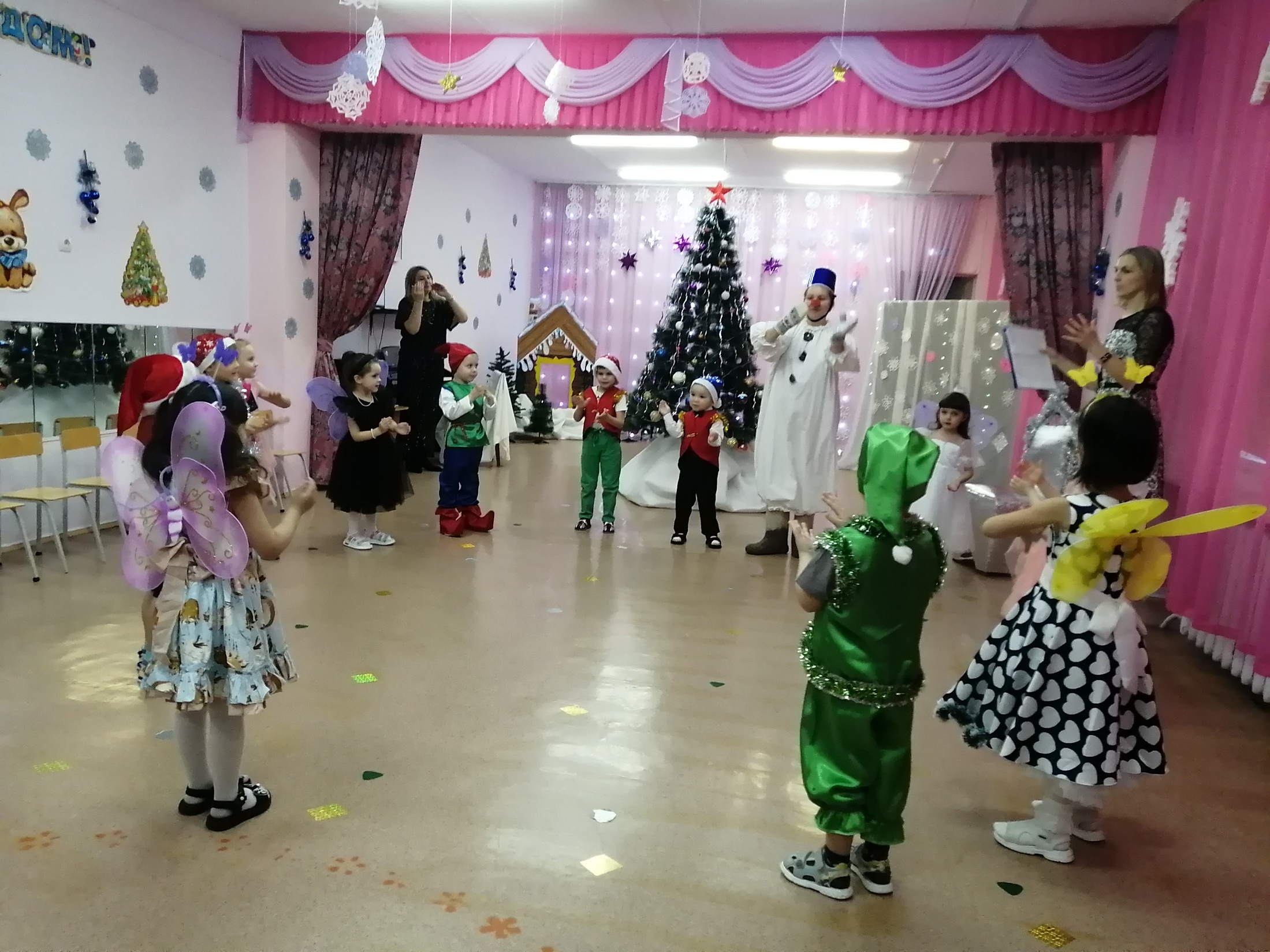 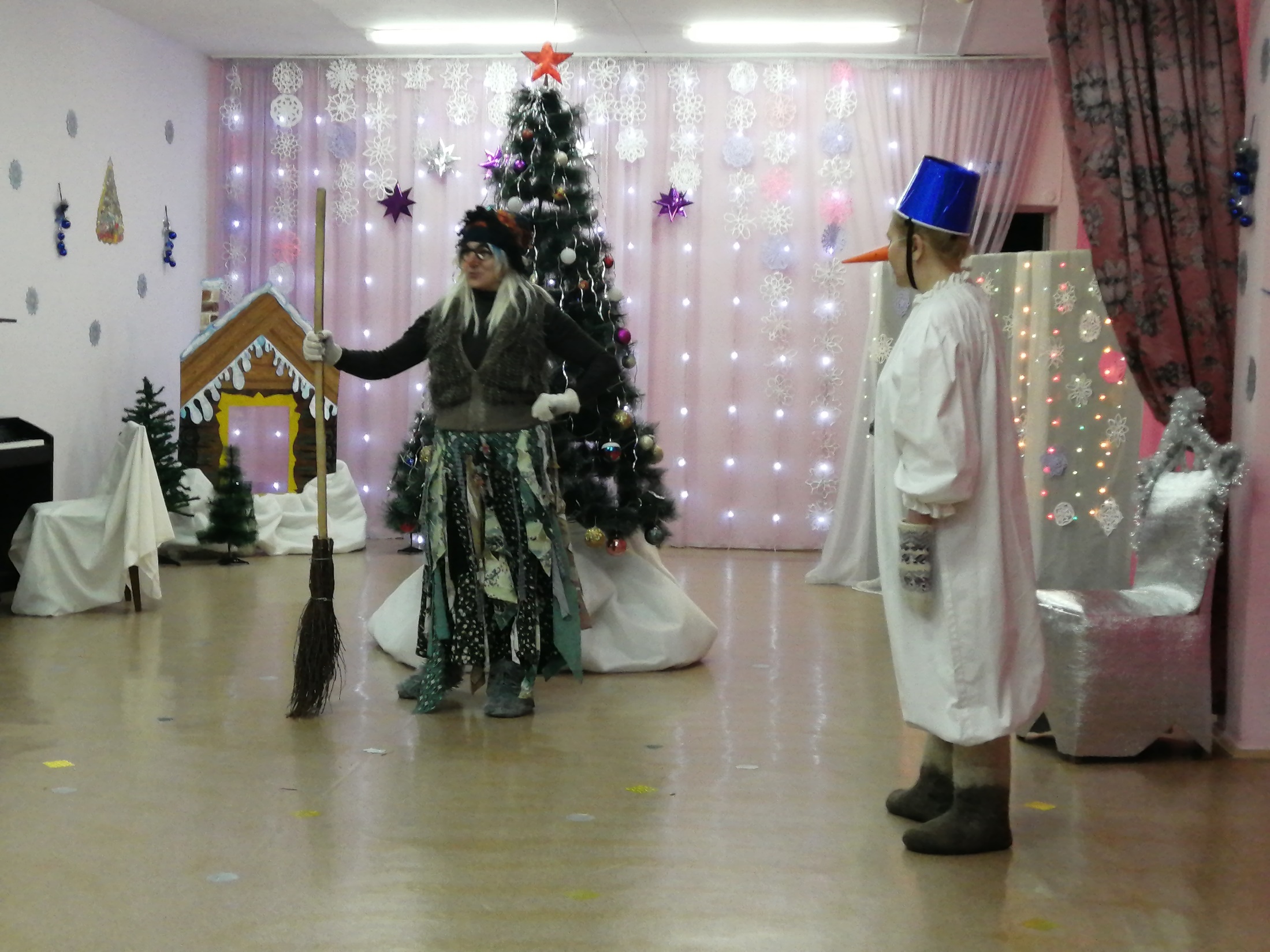 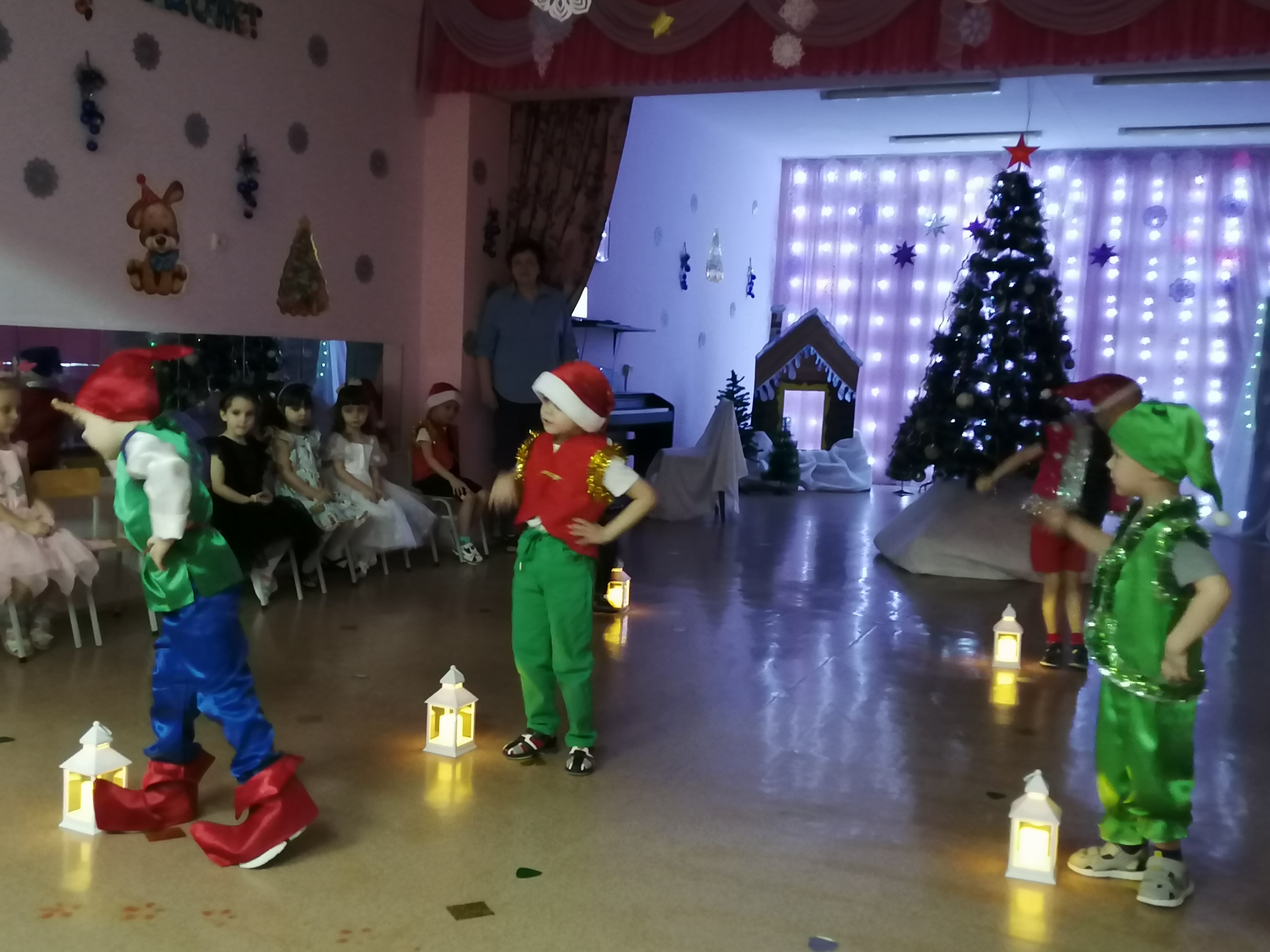 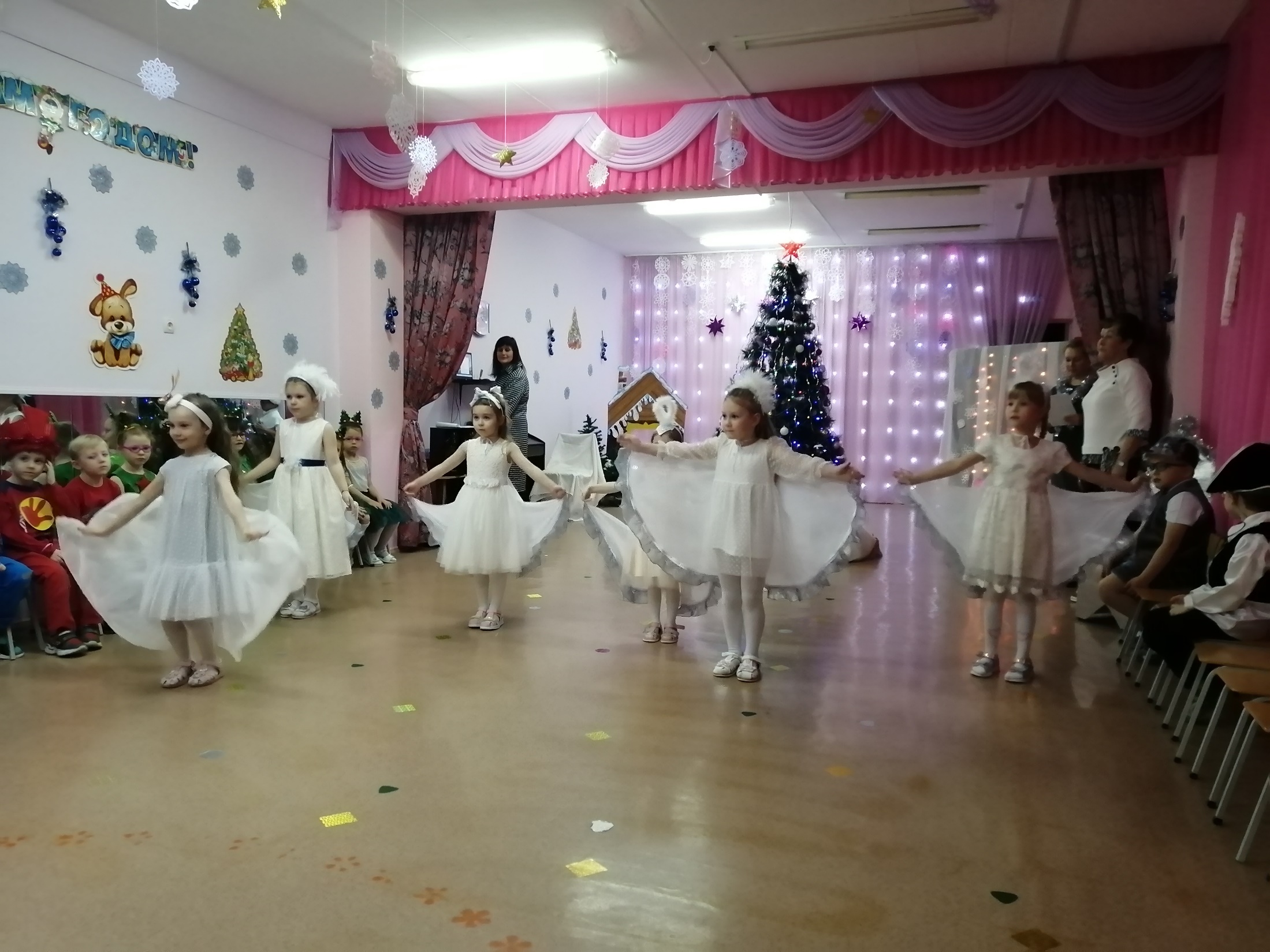 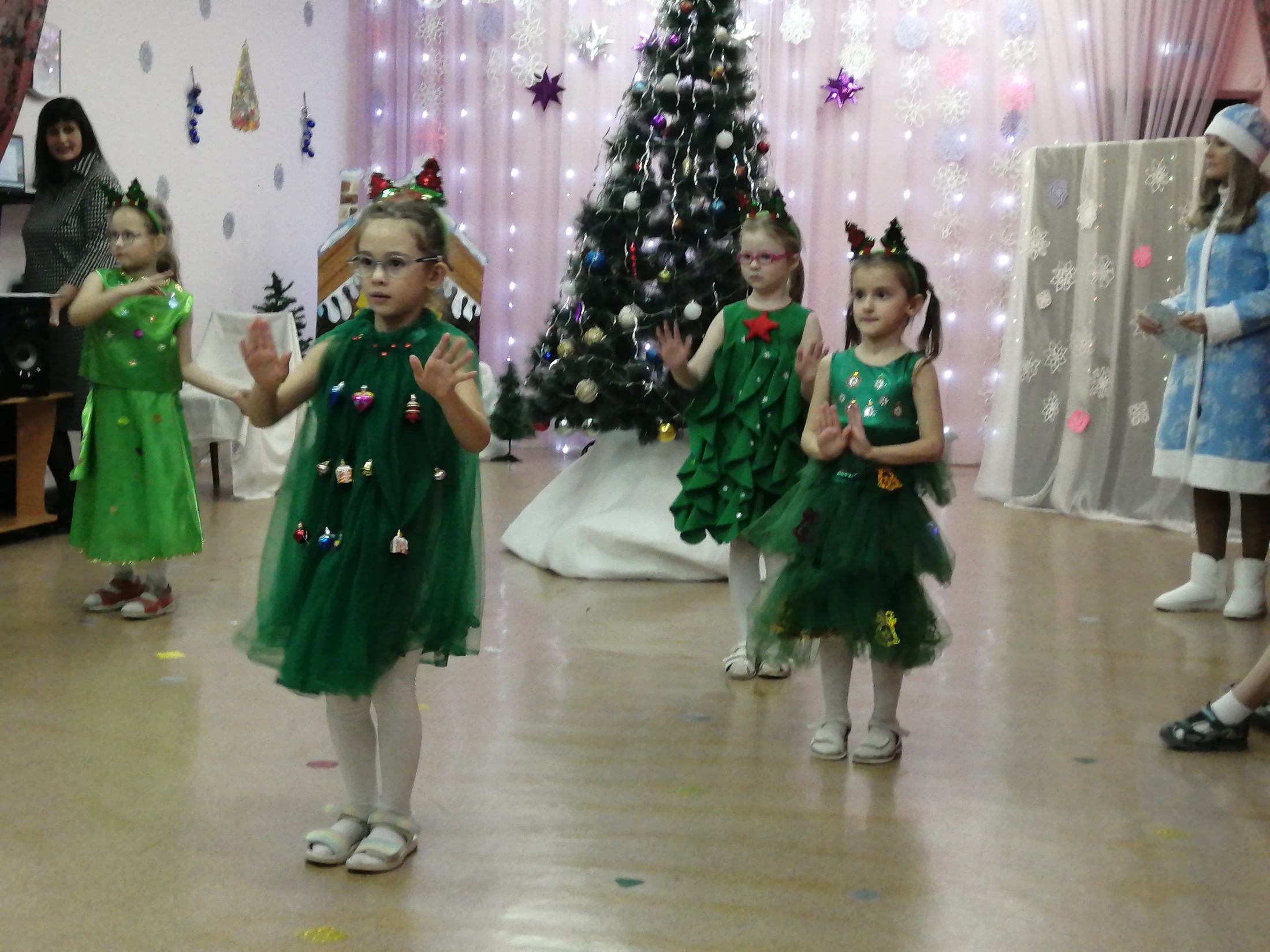 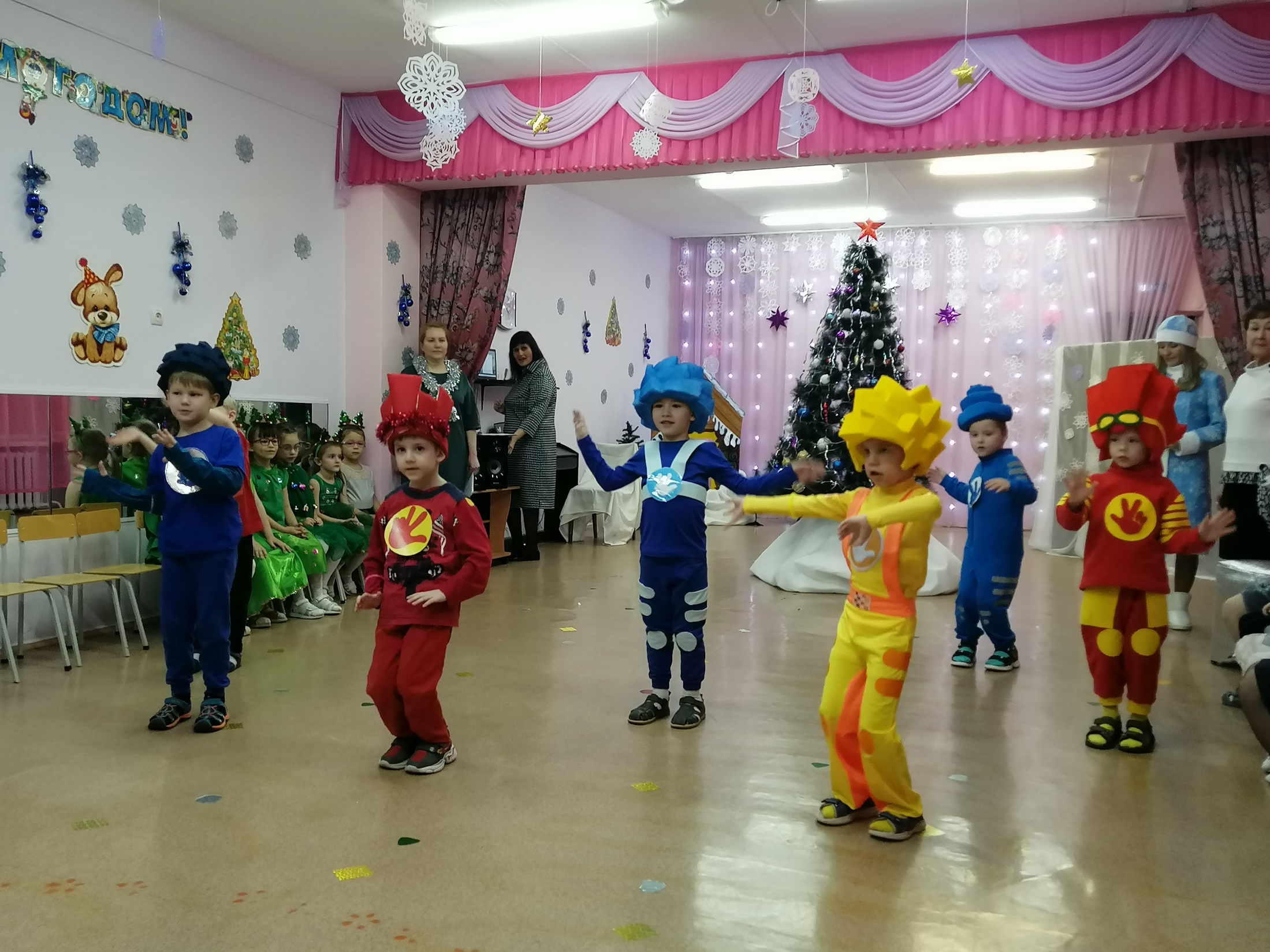 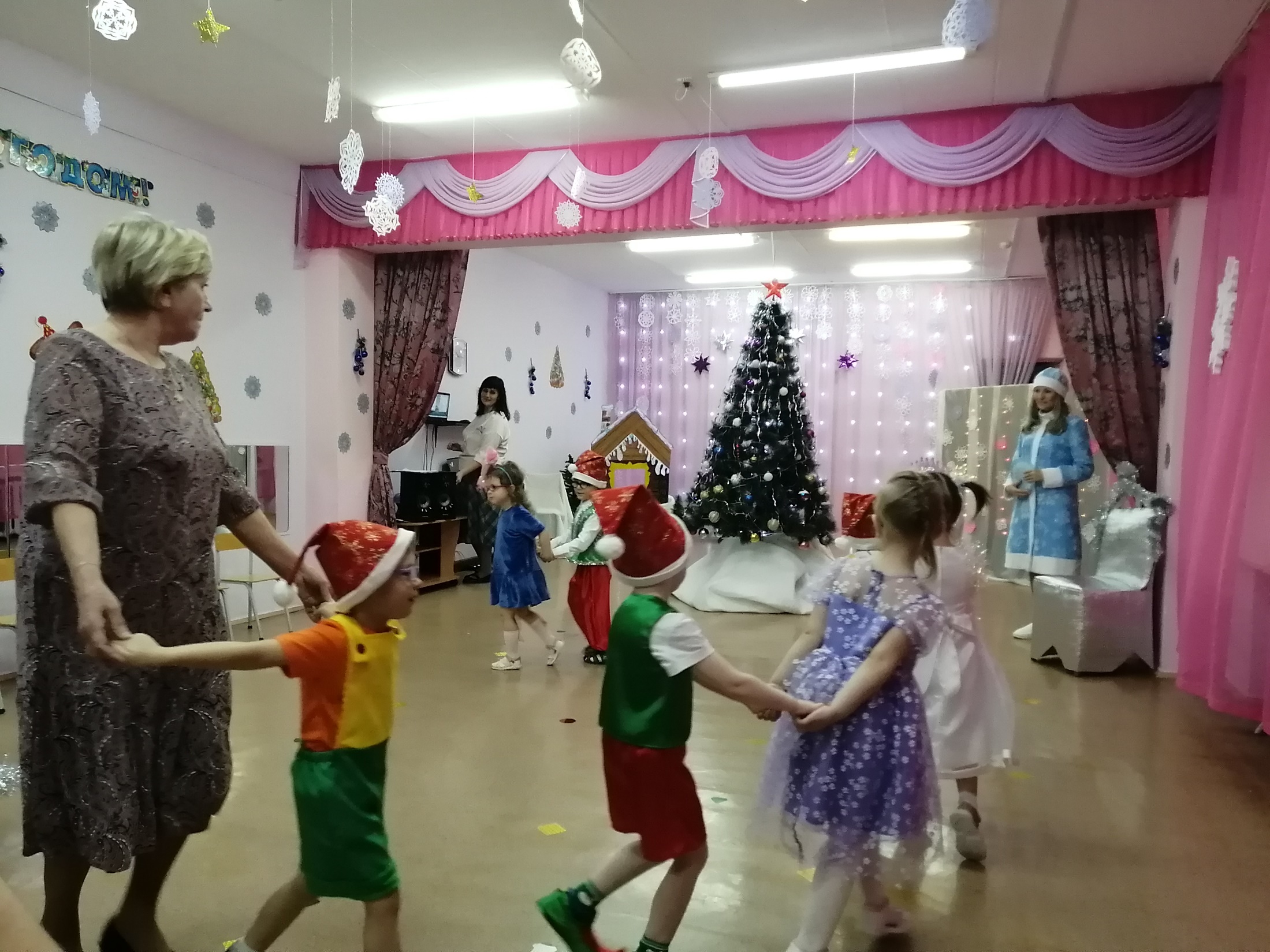 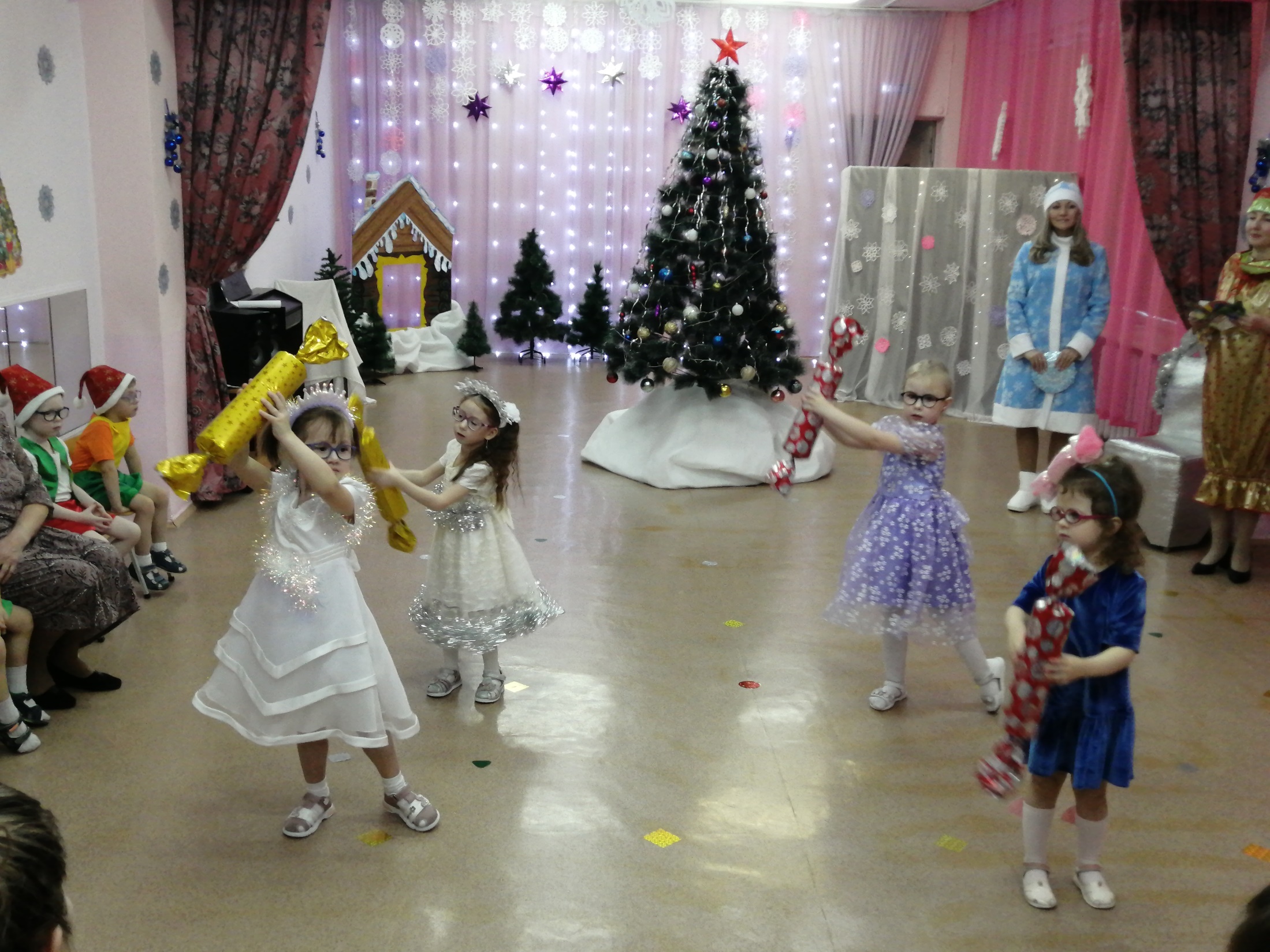 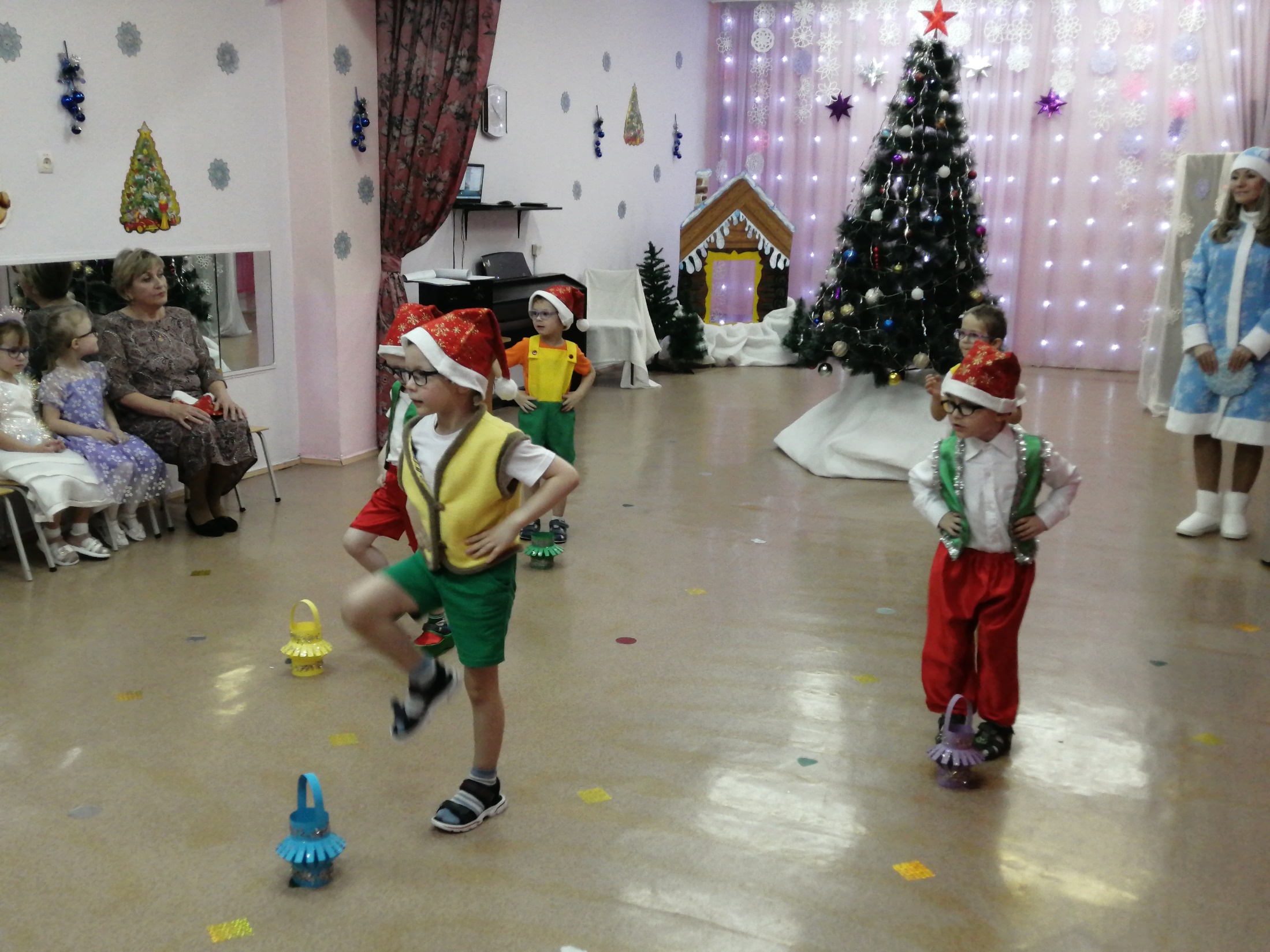 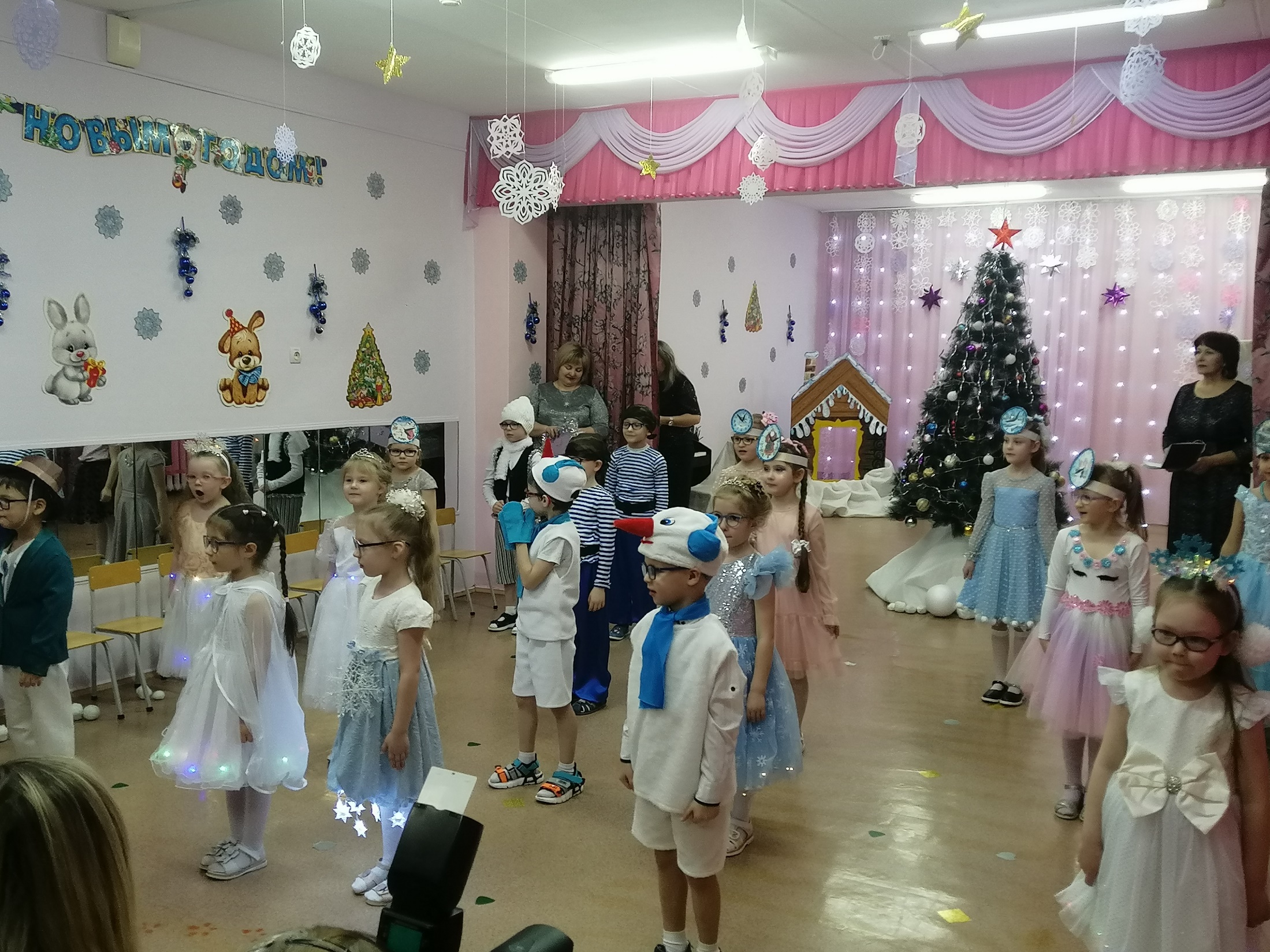 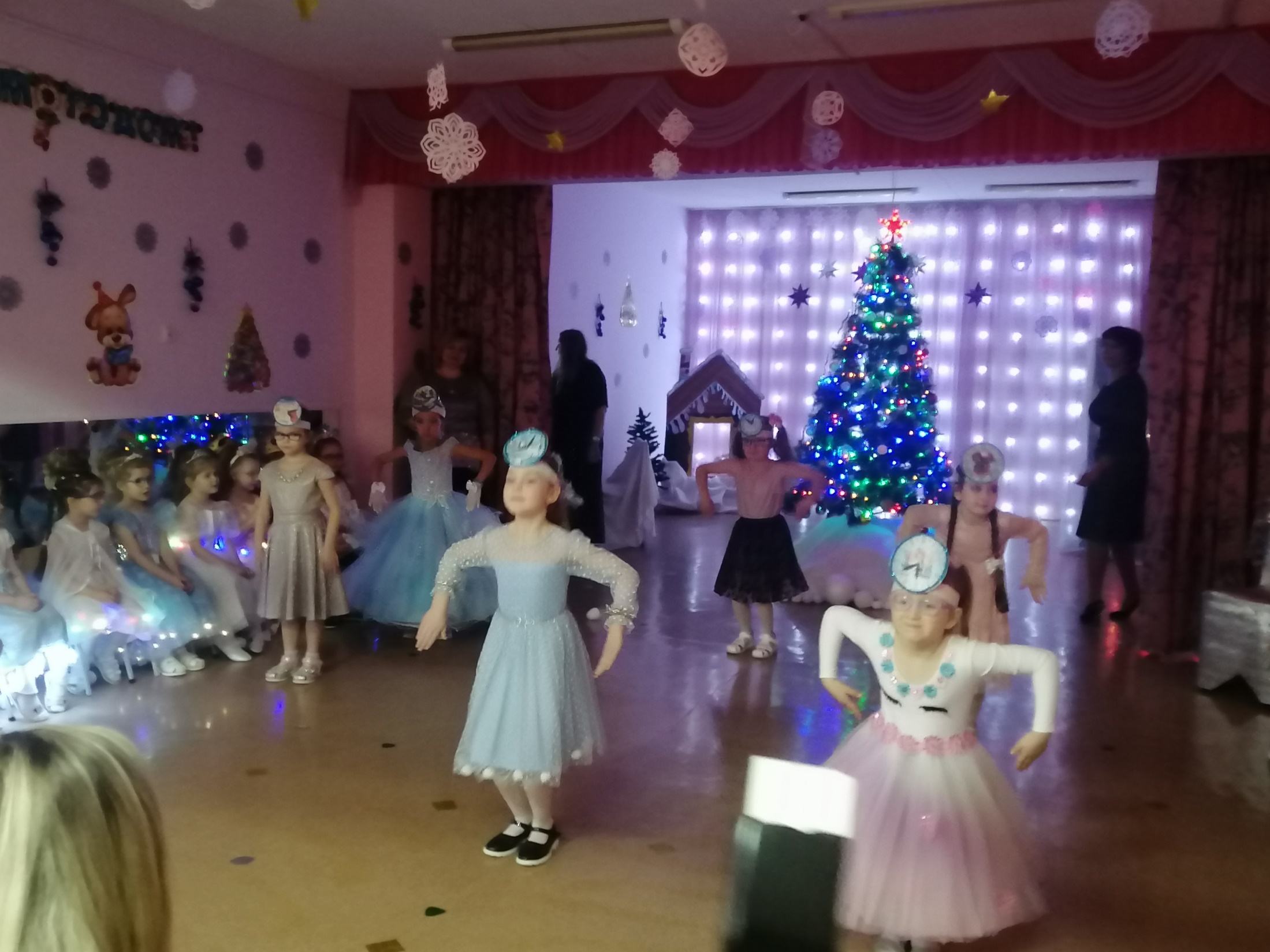 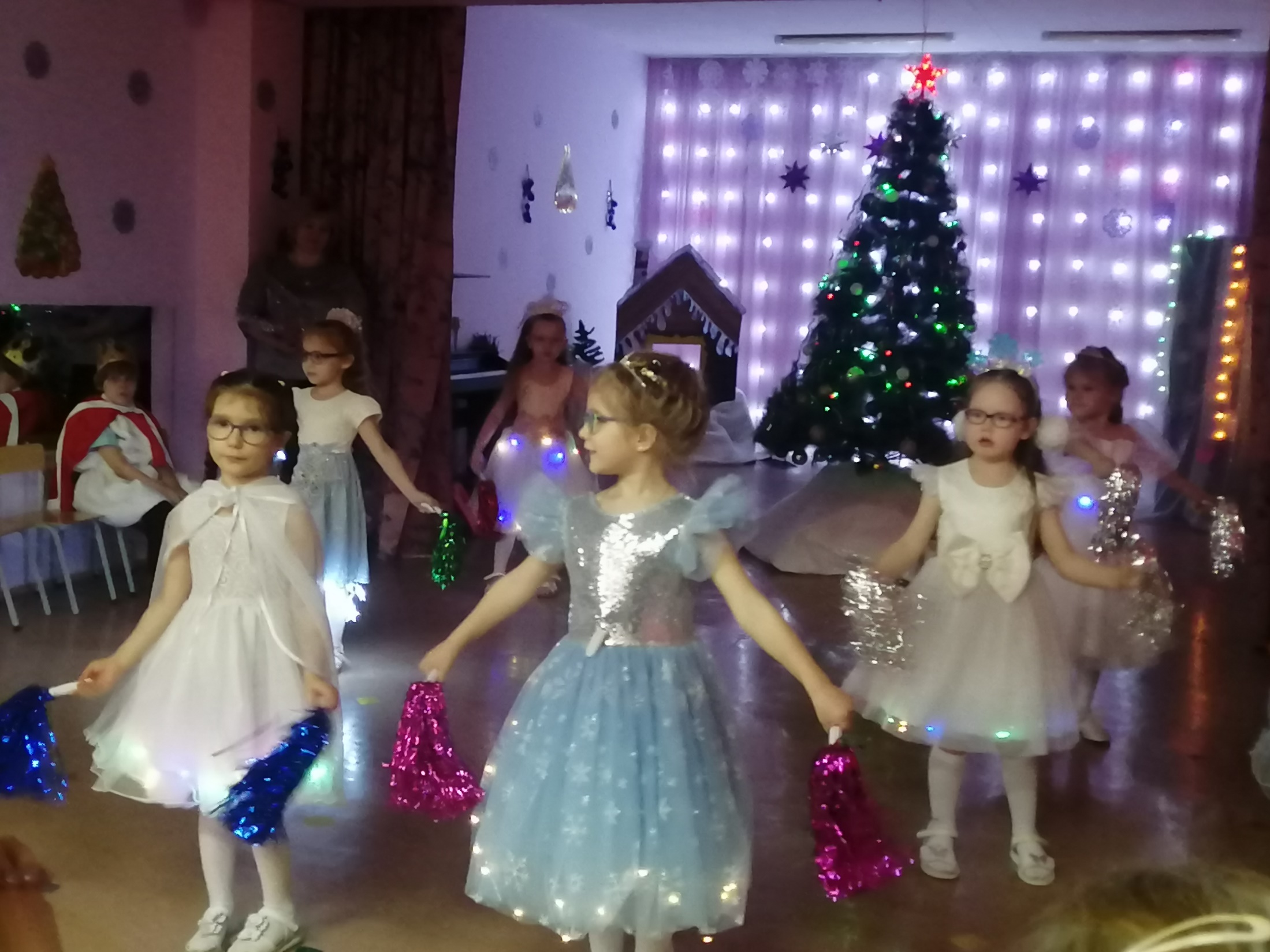 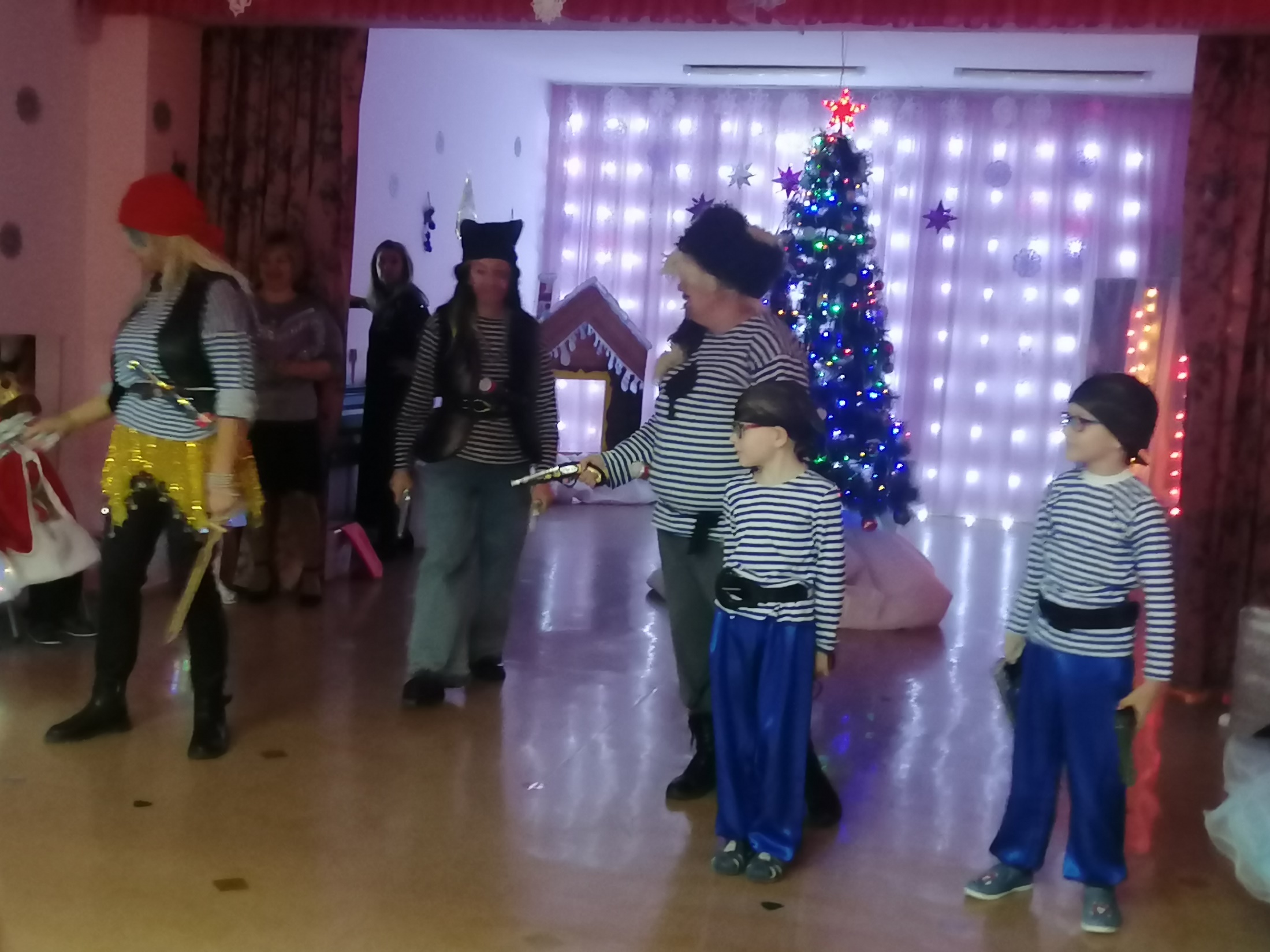 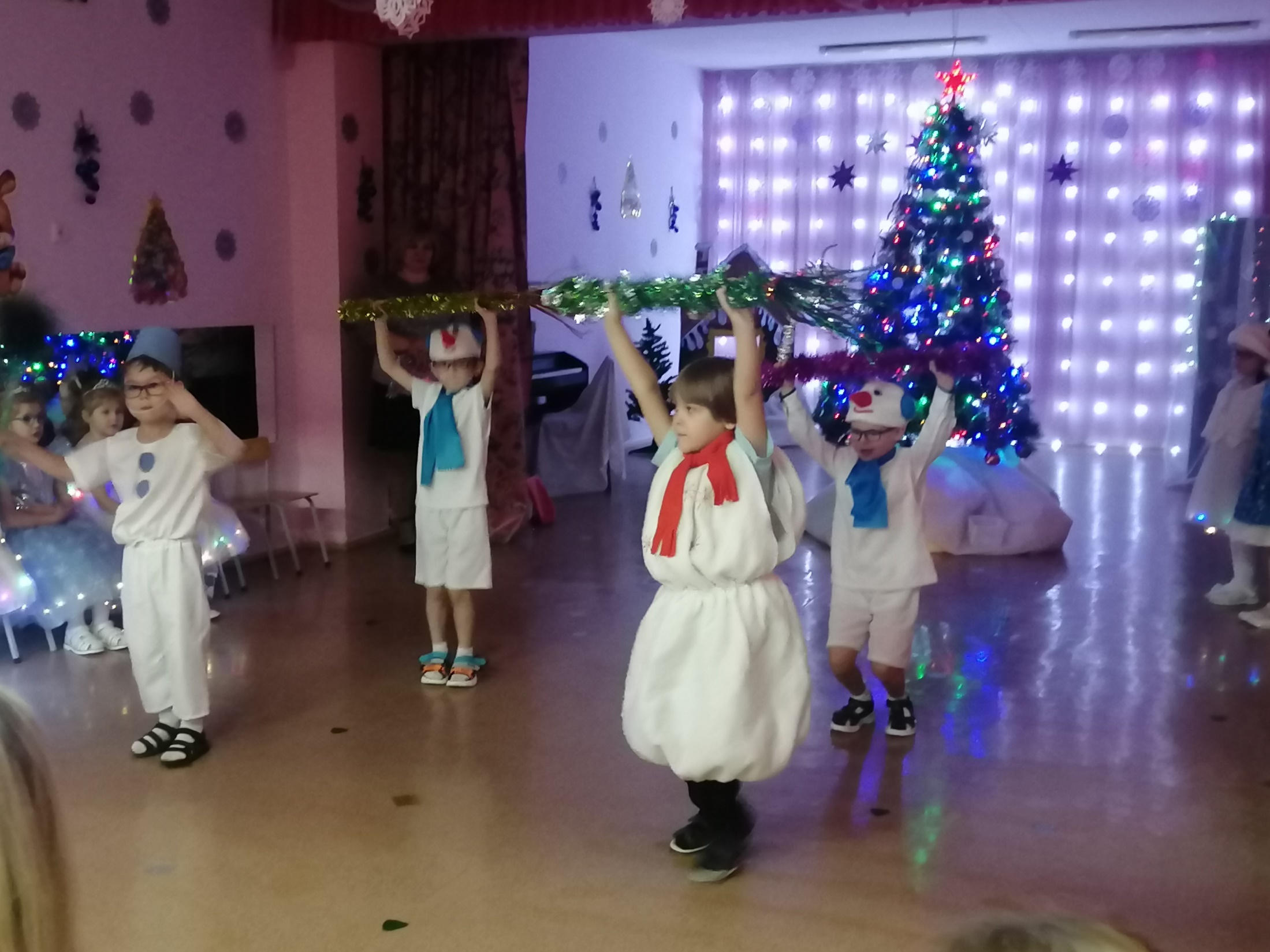 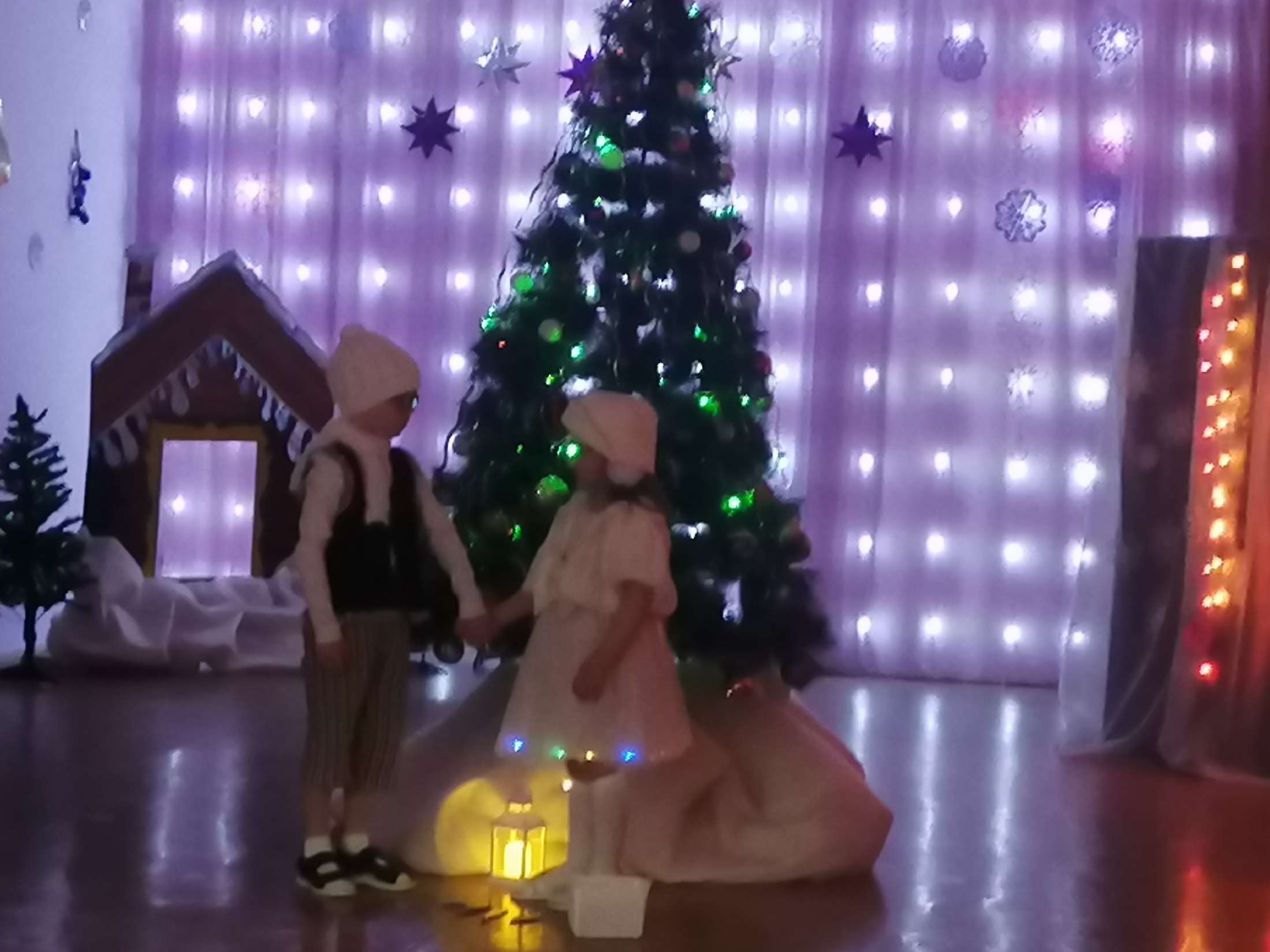 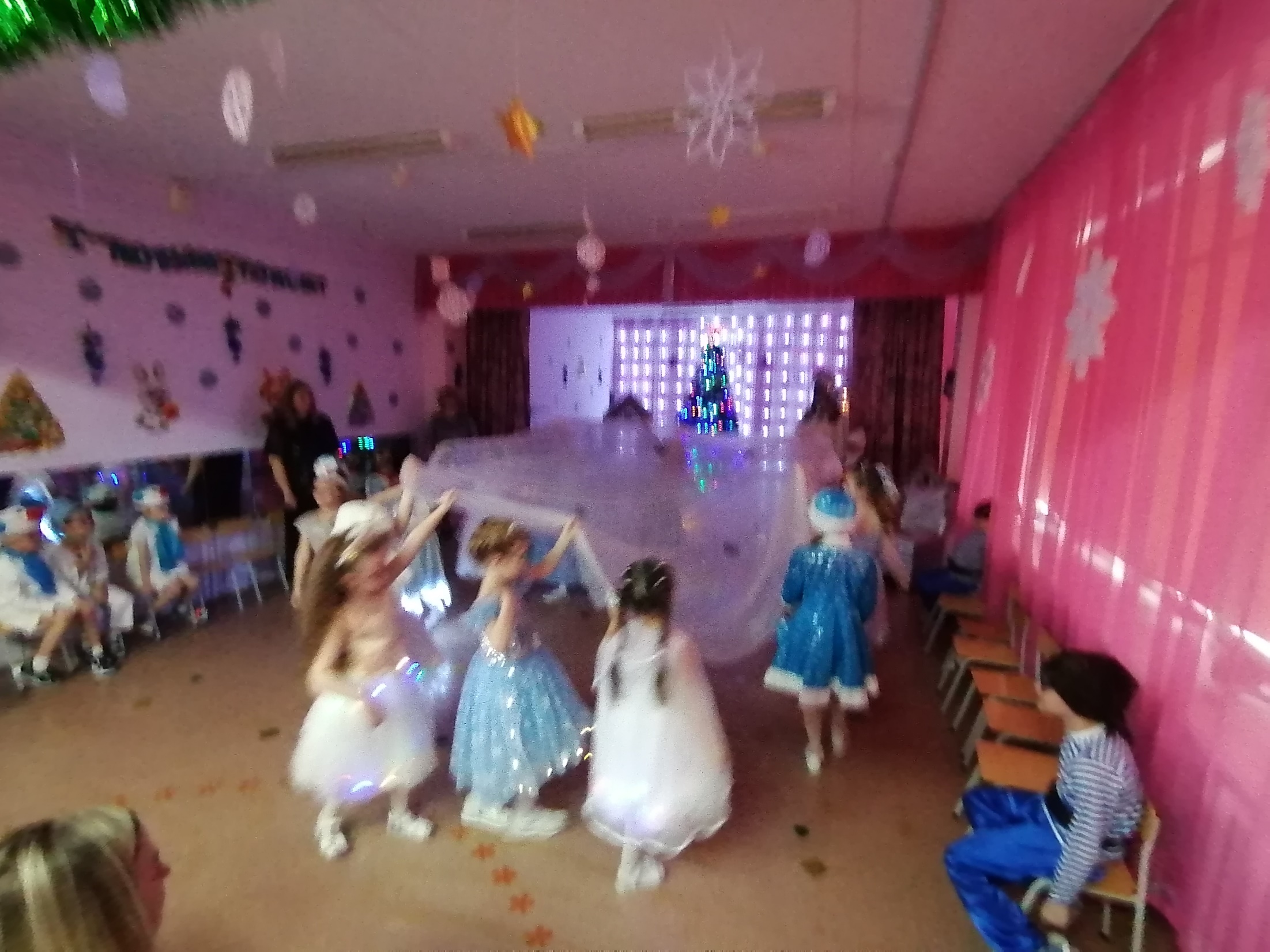 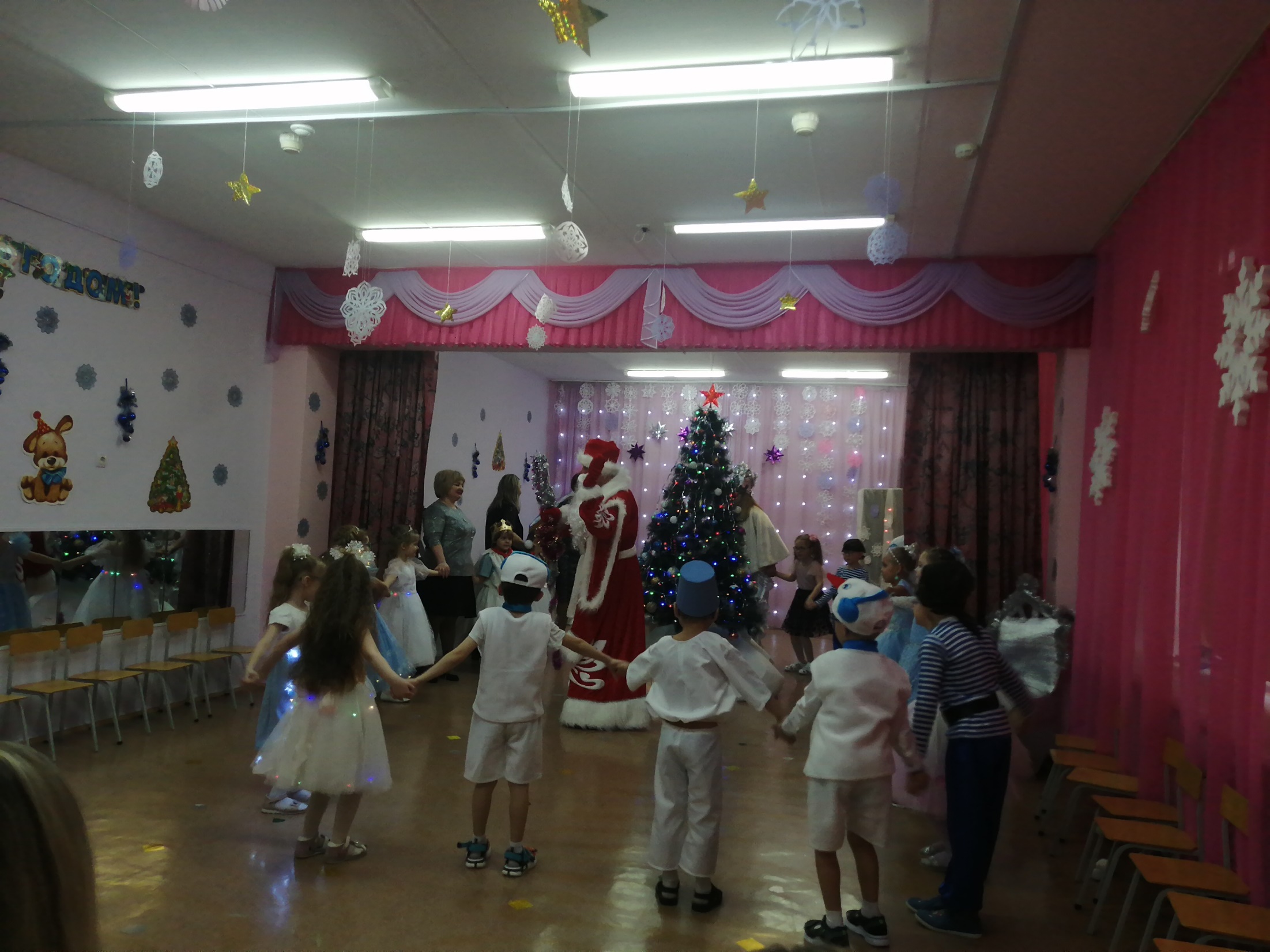 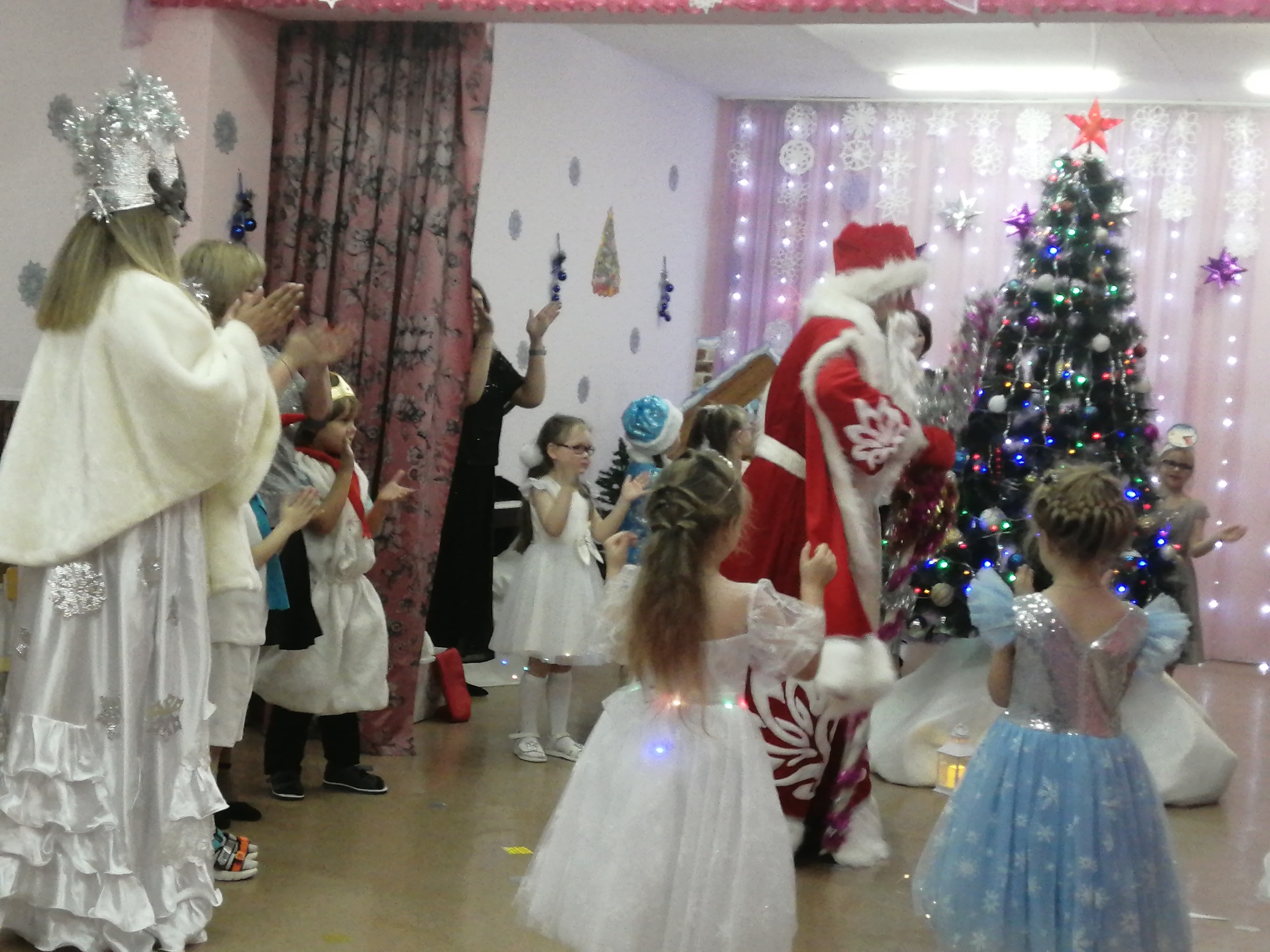 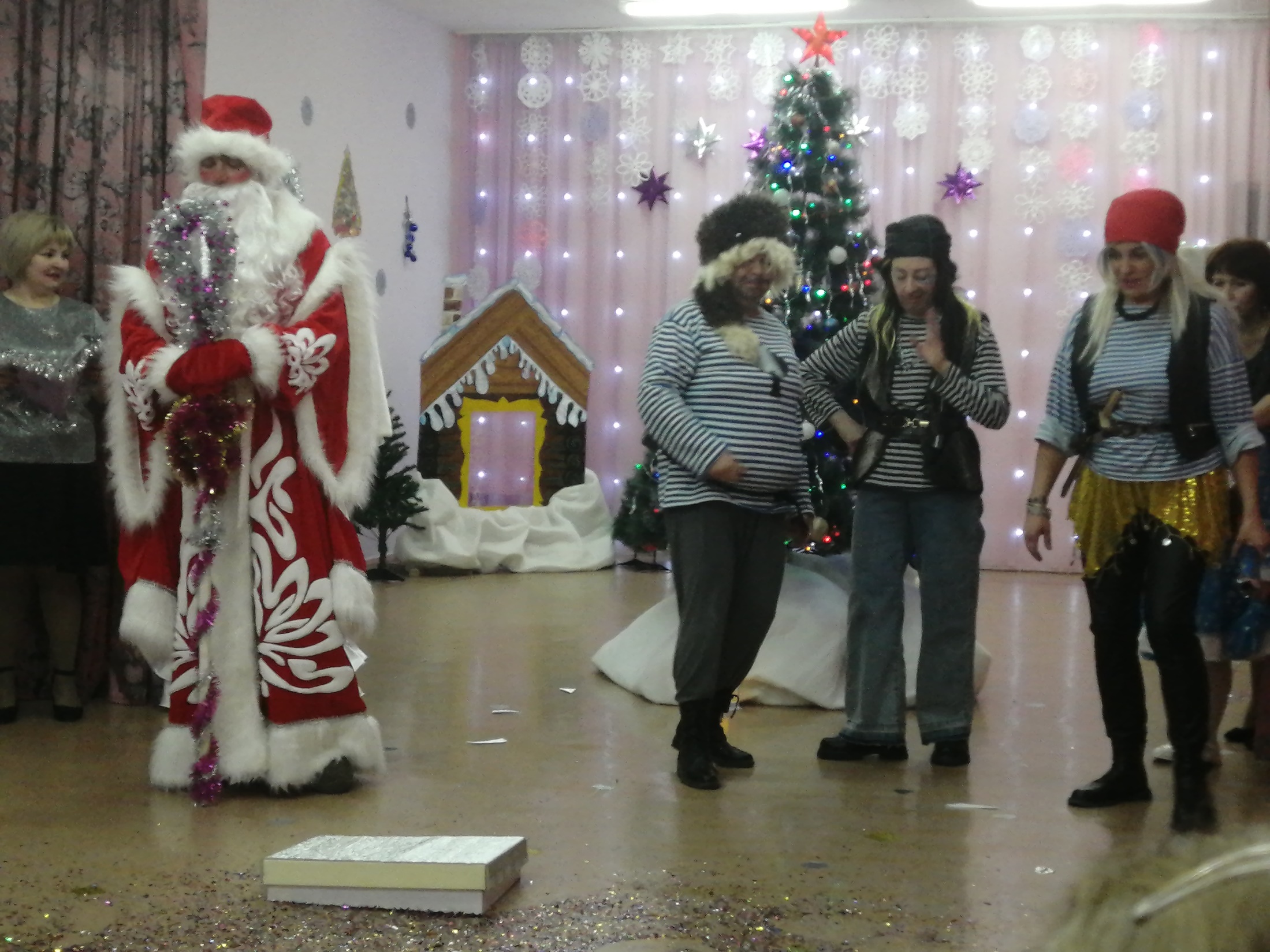 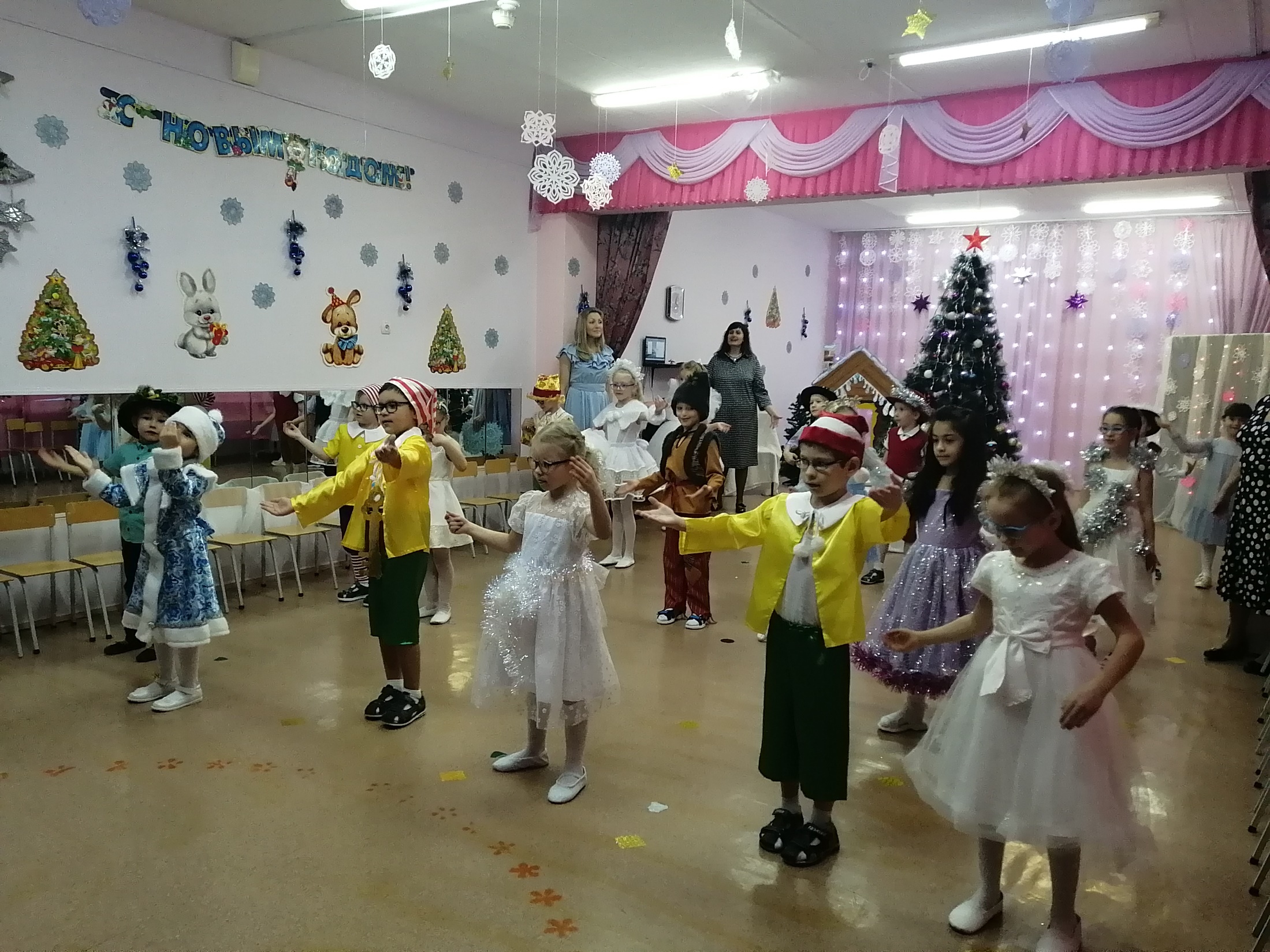 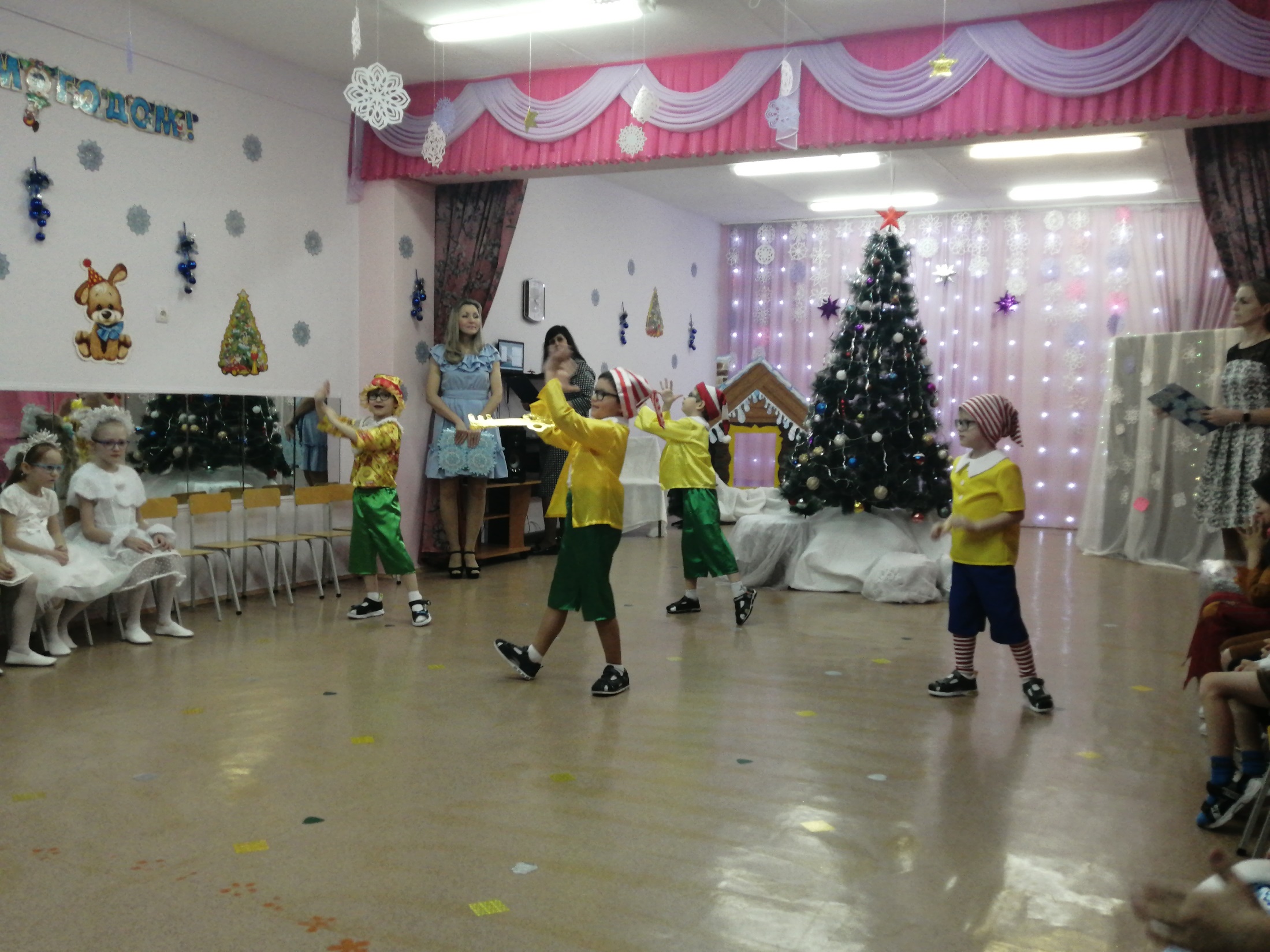 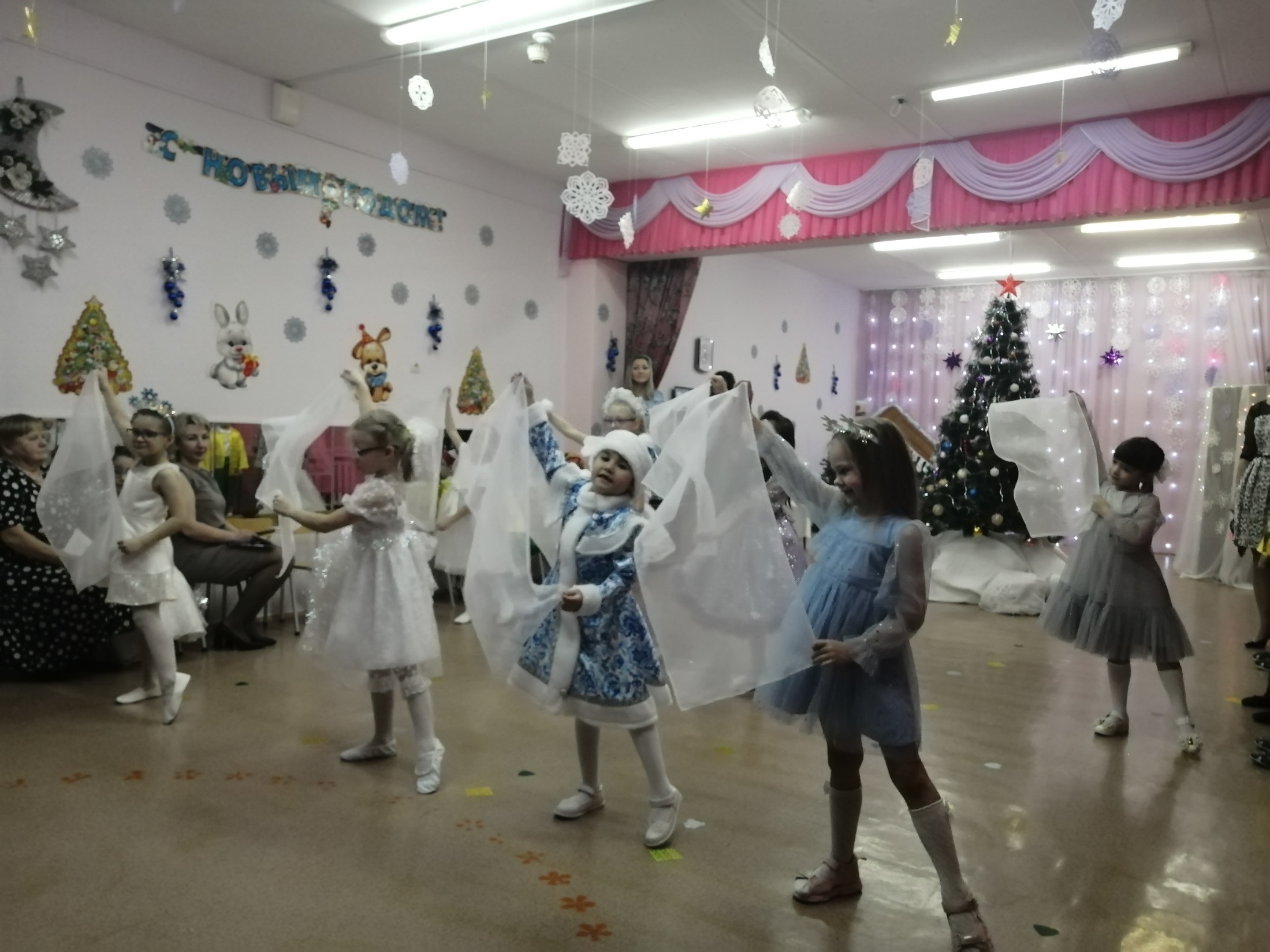 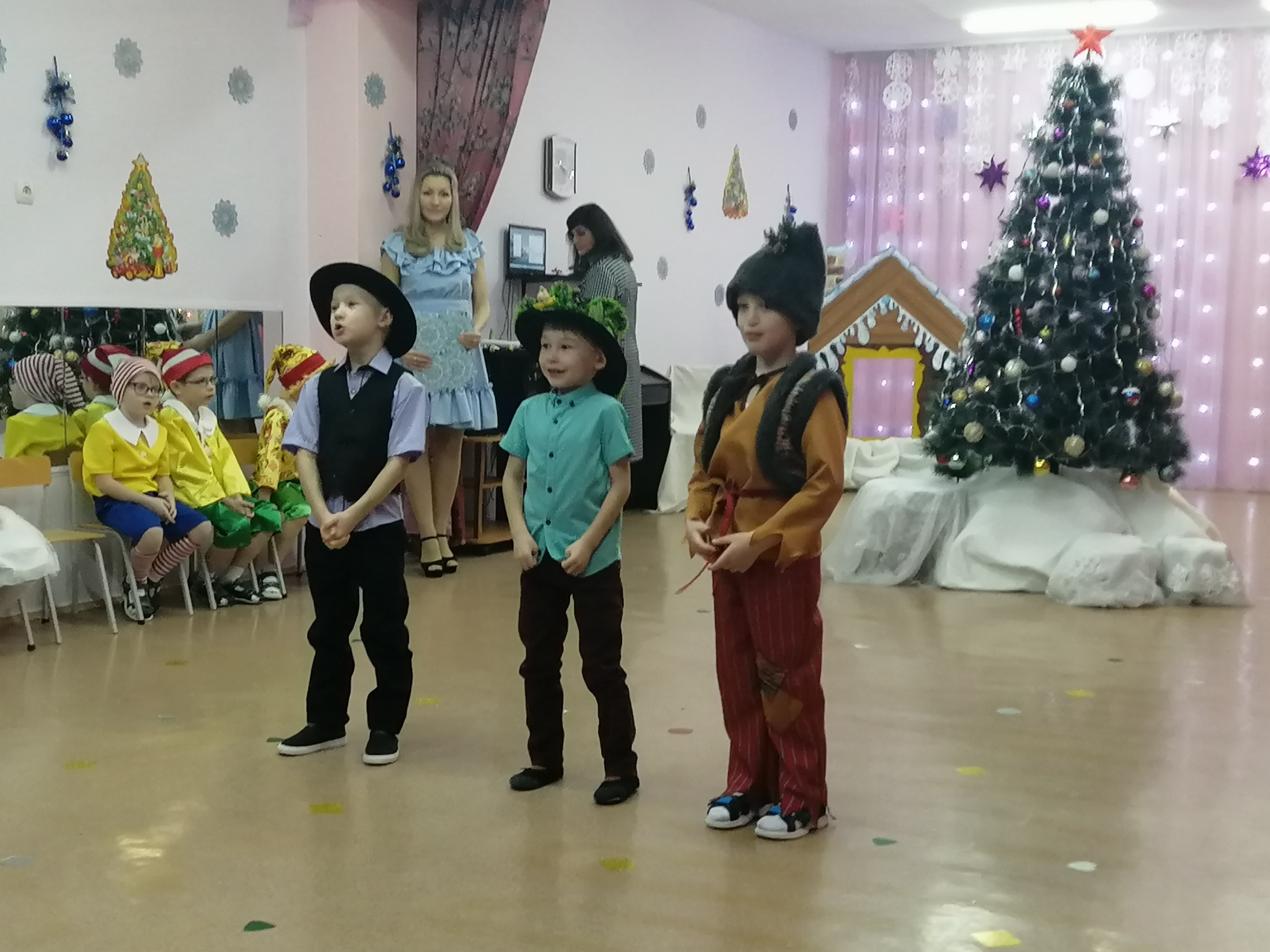 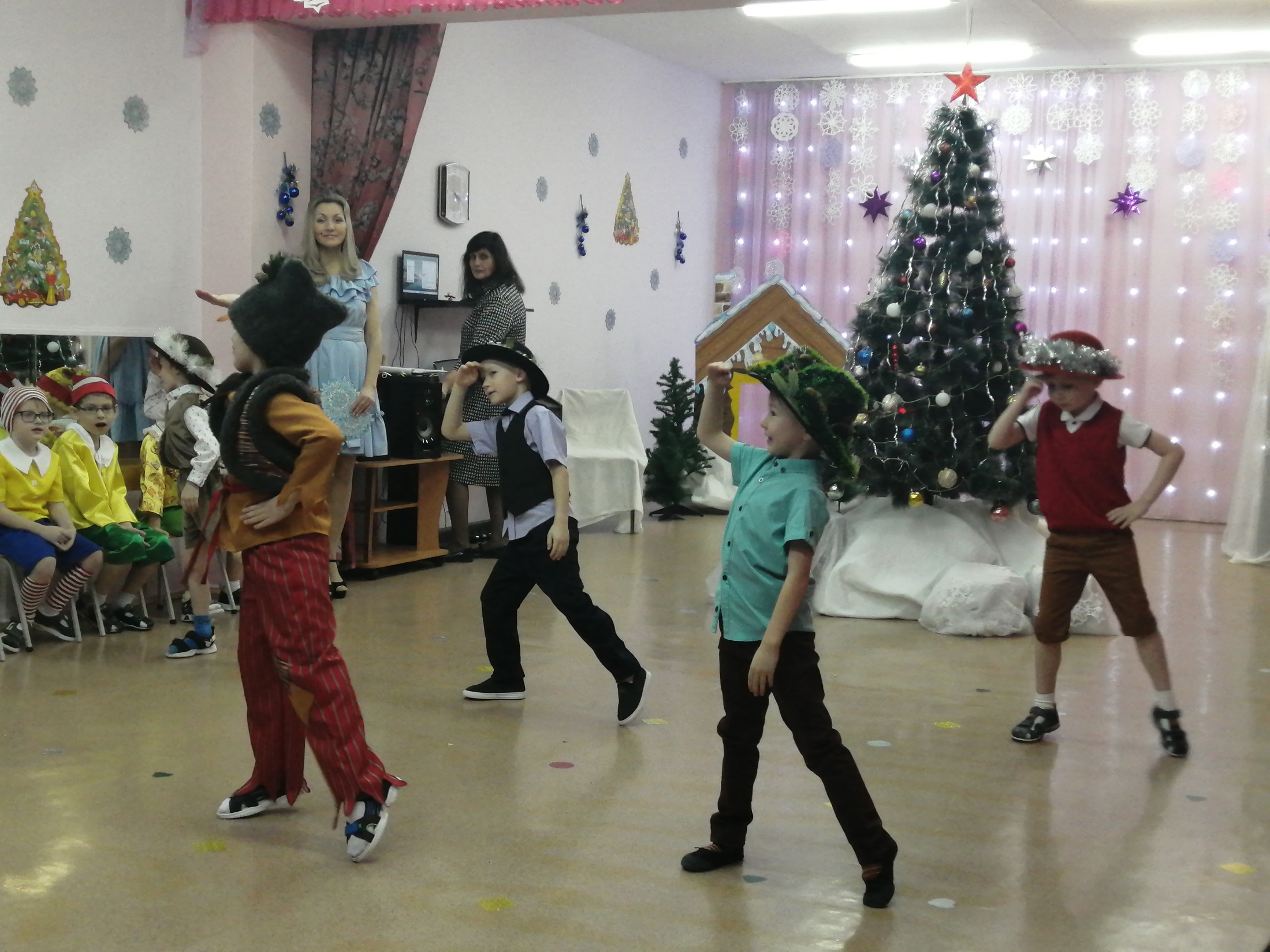 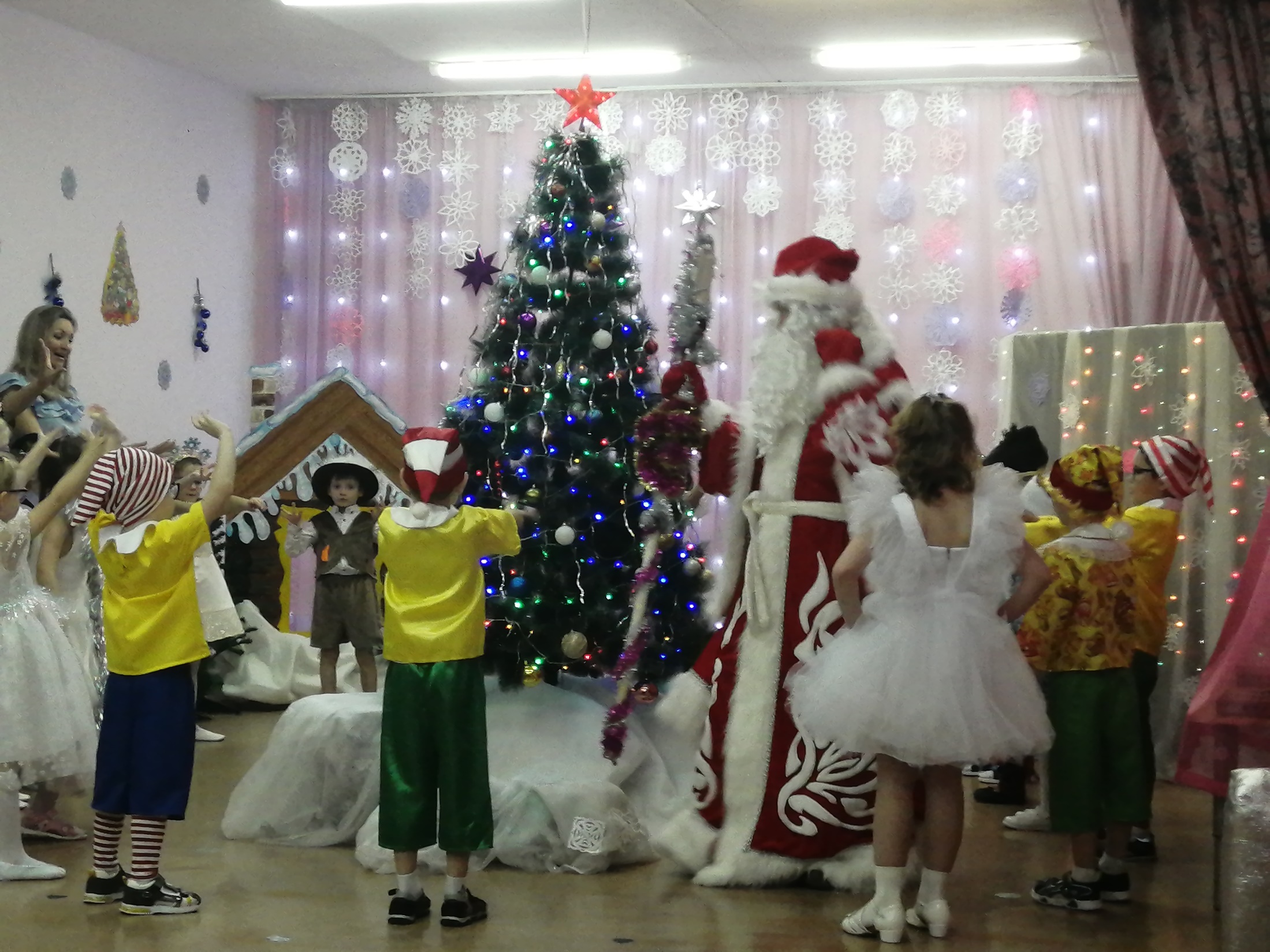 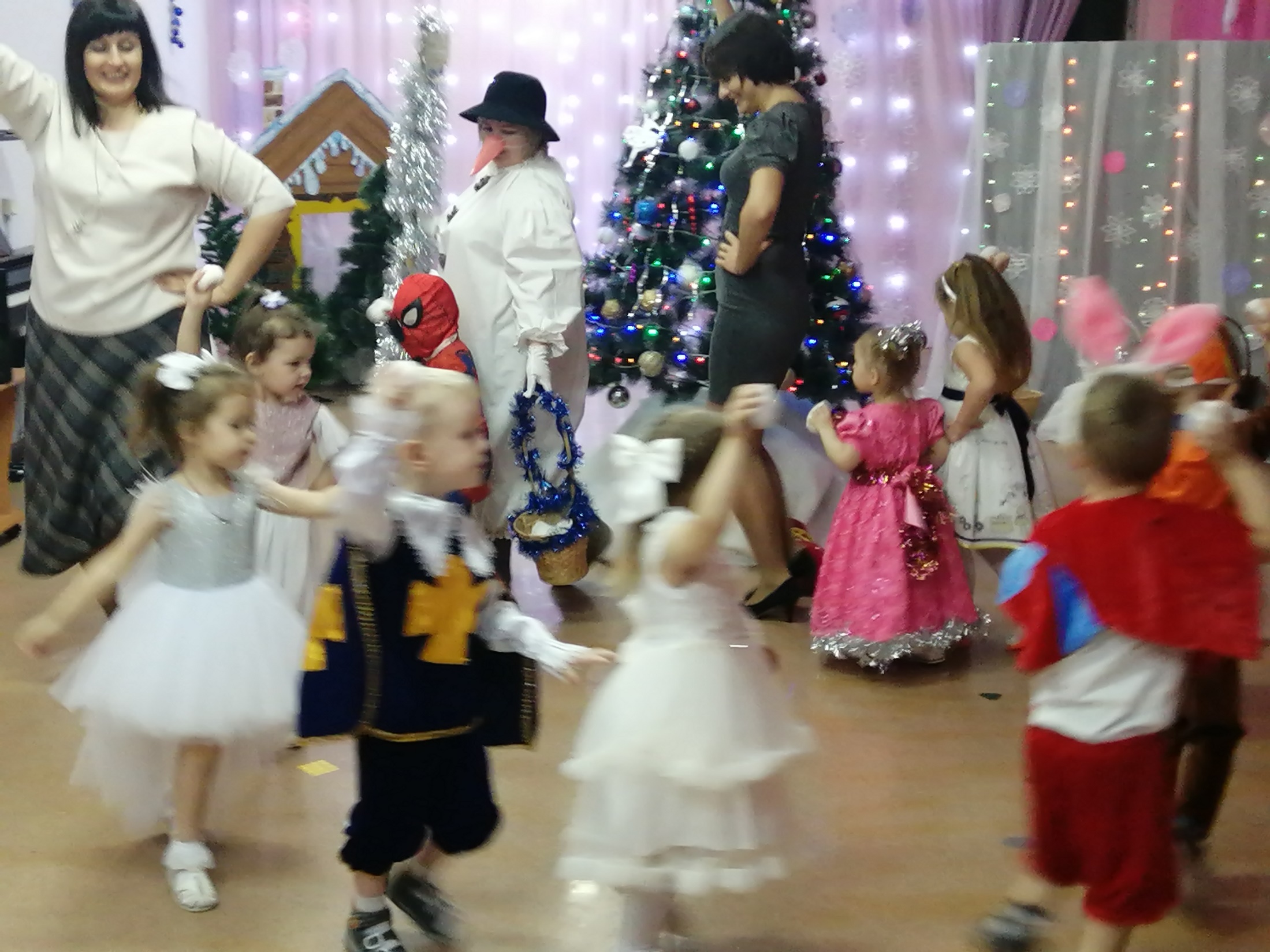 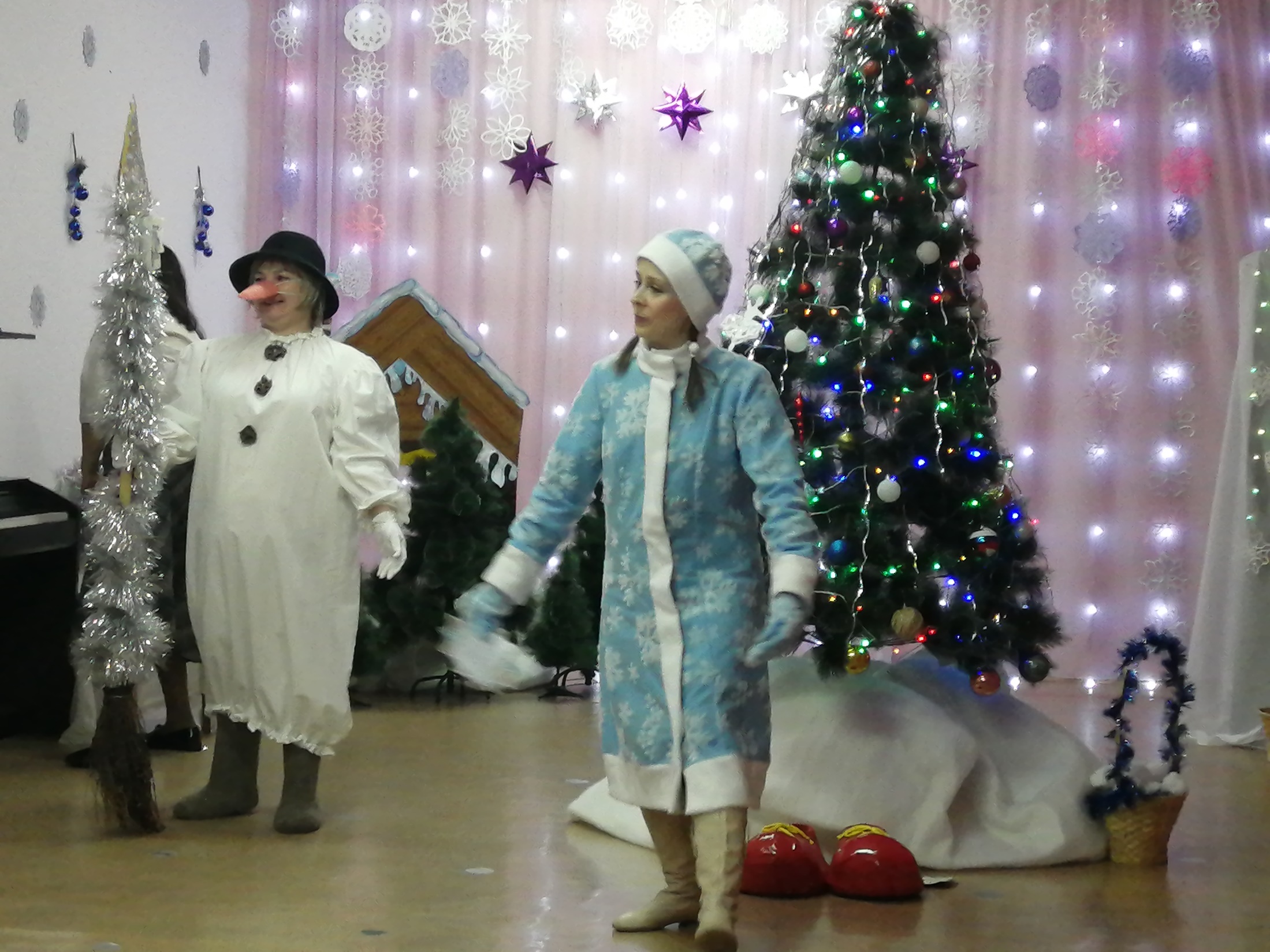 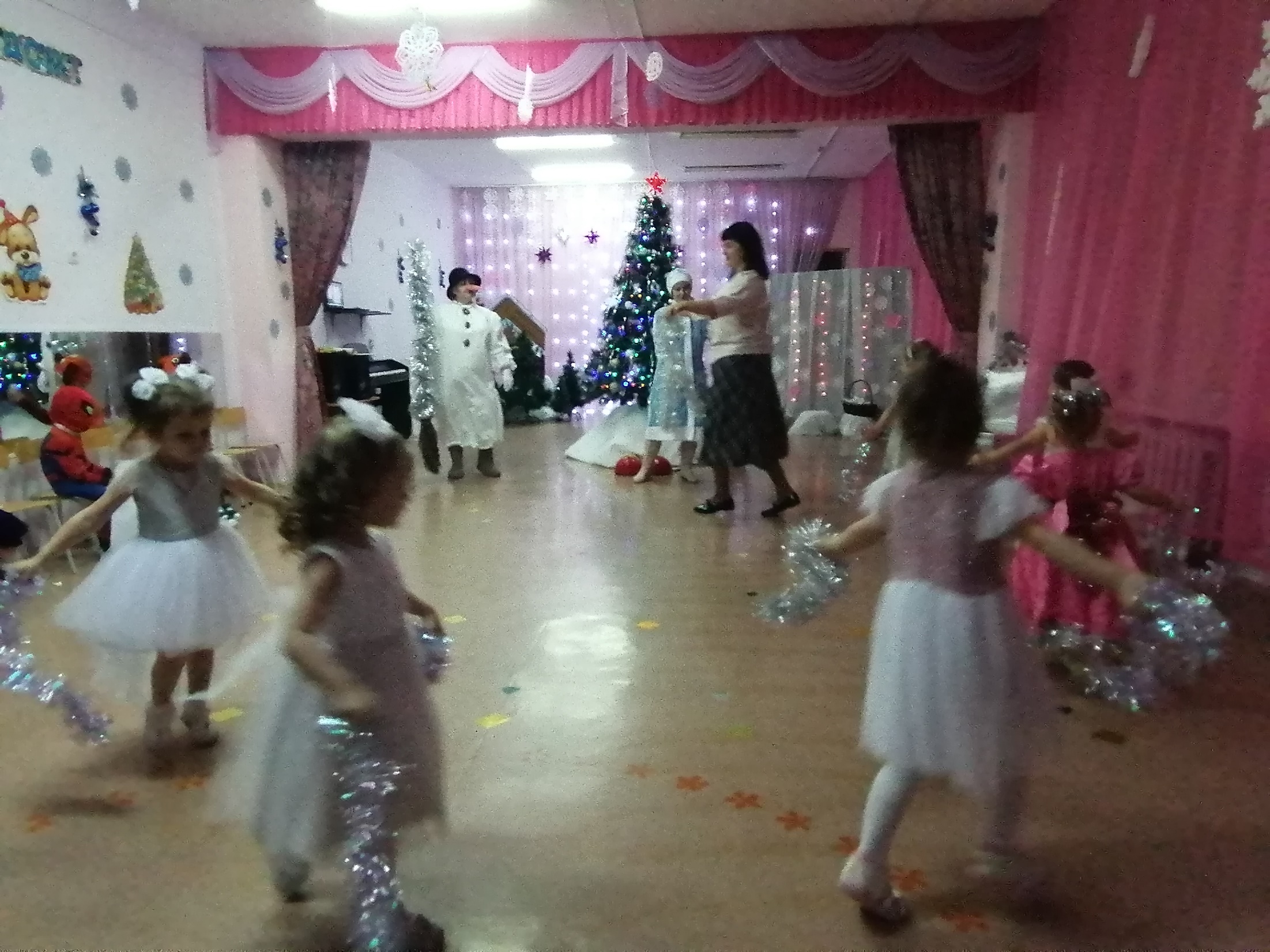 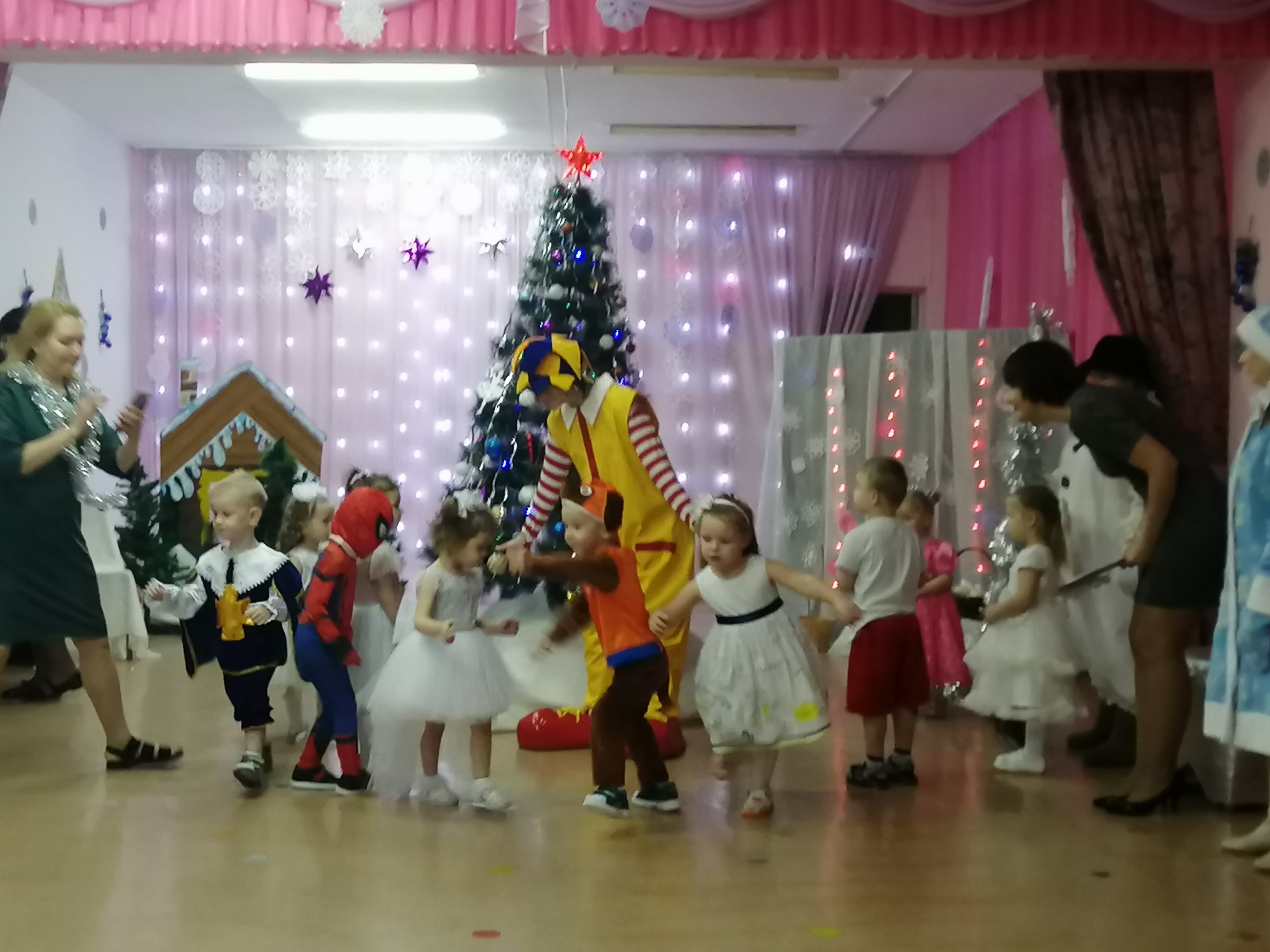 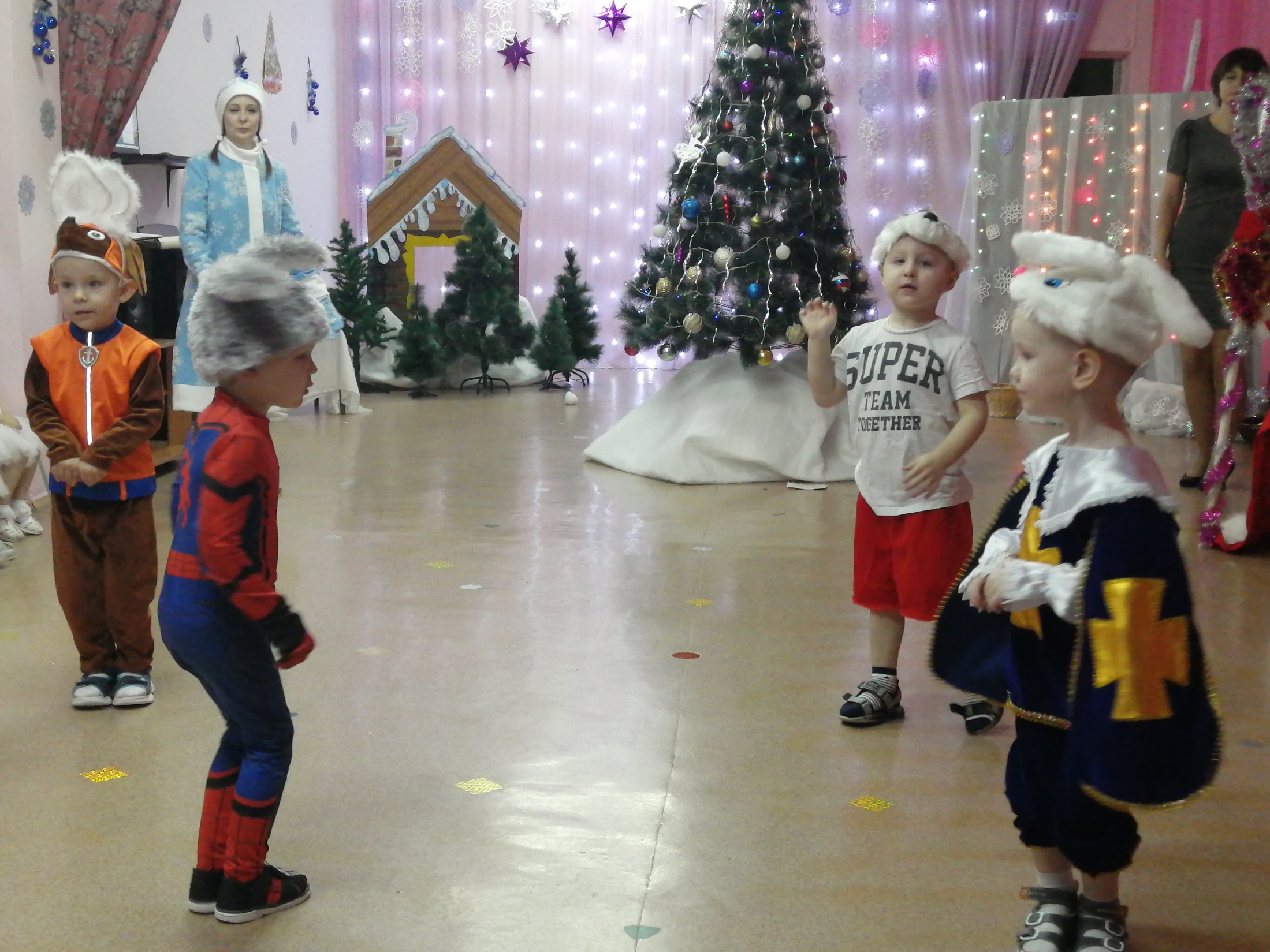 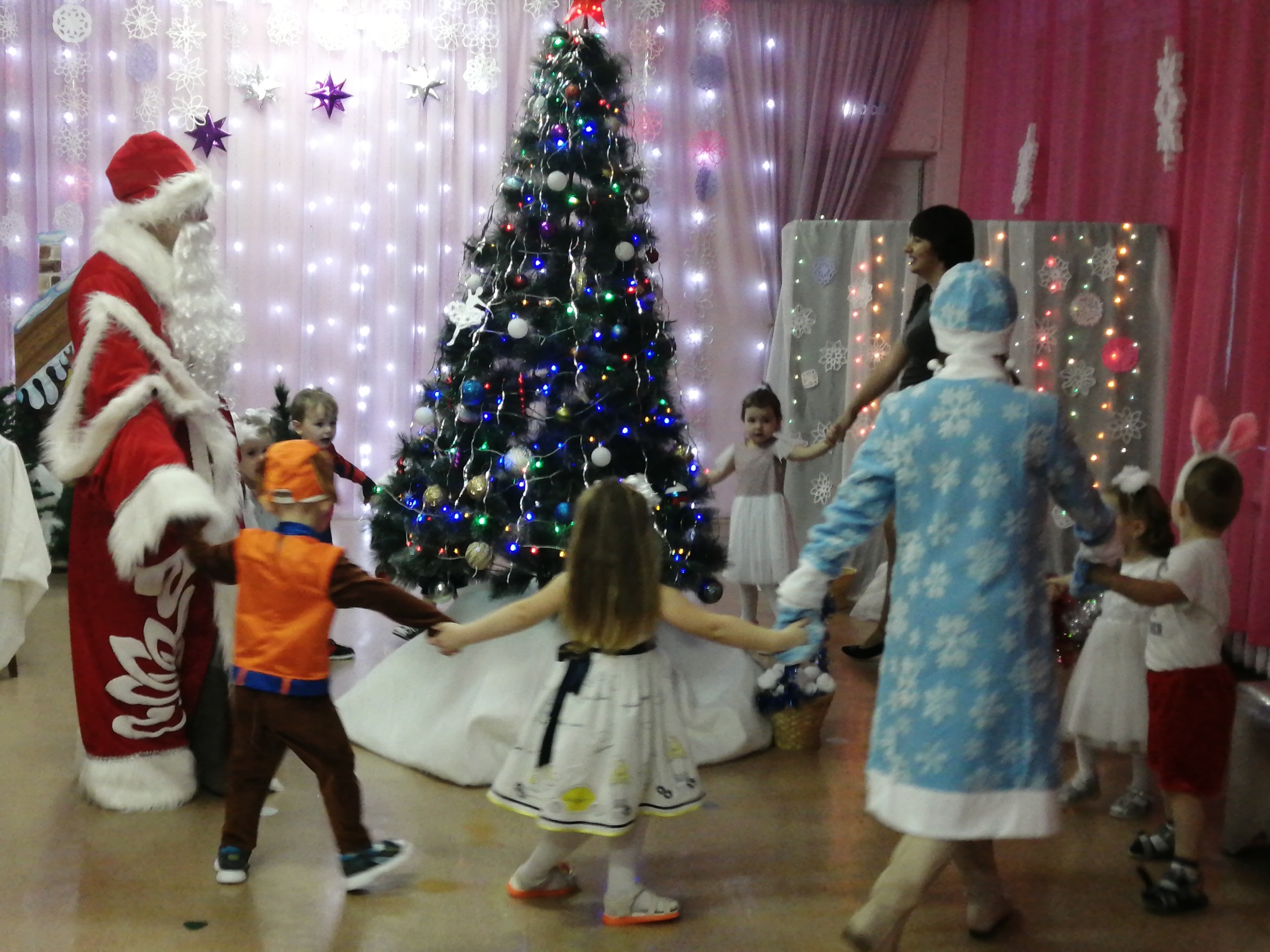 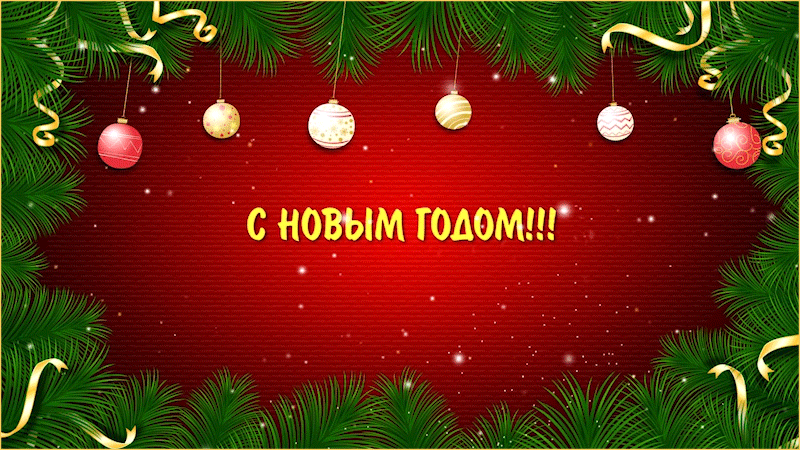